Conociendo al Software Globilab
Globilab para Android
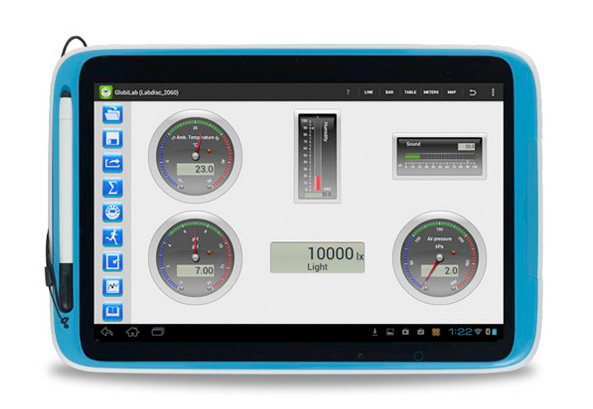 [Speaker Notes: En nuestra experiencia, en este punto algunos participantes comienzan a confundir los nombres de dispositivos y aplicaciones.

Es importante detenerse en este punto y ayudarles a categorizar los términos.

Esta diapositiva aparece también el principio de la experiencia sobre la Ley de Boyle con Globilab bajo Windows

La aplicación Globilab para Android está disponible solamente en Inglés. Su contraparte para Windows es multilingüe e incluye al Castellano.

Si bien en Argentina se utilizará de manera oficial fundamentalmente la versión Windows de Globilab, creemos que es importante aprovechar la oportunidad Globilab para Android ofrece para hacer que nuestras actividades experimentales se desarrollen en los omnipresentes teléfonos celulares y no compitiendo con ellos. Por eso incluimos esta sección 

Otra ventaja importante de la mayoría de contar con la opción de Android es que estos dispositivos son más portátiles, más estables y más difíciles de olvidar en casa  que sus contrapartidas en versión Net o Notebook]
Humedad
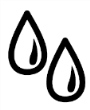 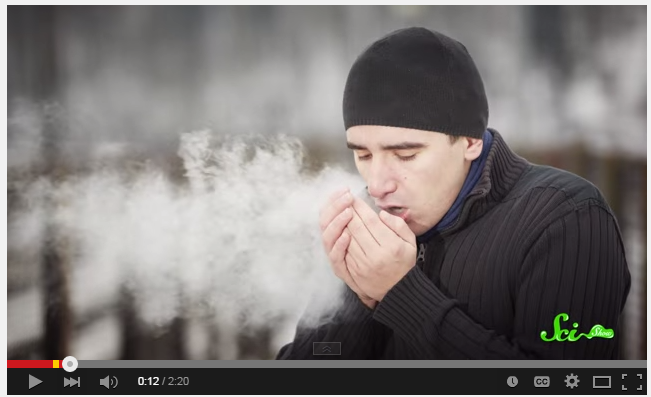 [Speaker Notes: Video del popular canal SciShow (por ahora sólo está en inglés):
https://youtu.be/VJKwMT1uz-c

El objetivo de este clip es introducir la actividad que sigue con una vista motivante del tema.

Si no está seguro de contar con una buena conexión de internet, baje previamente una copia de este video (y después bórrelo)]
Globilab
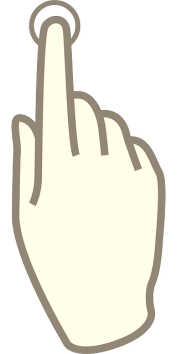 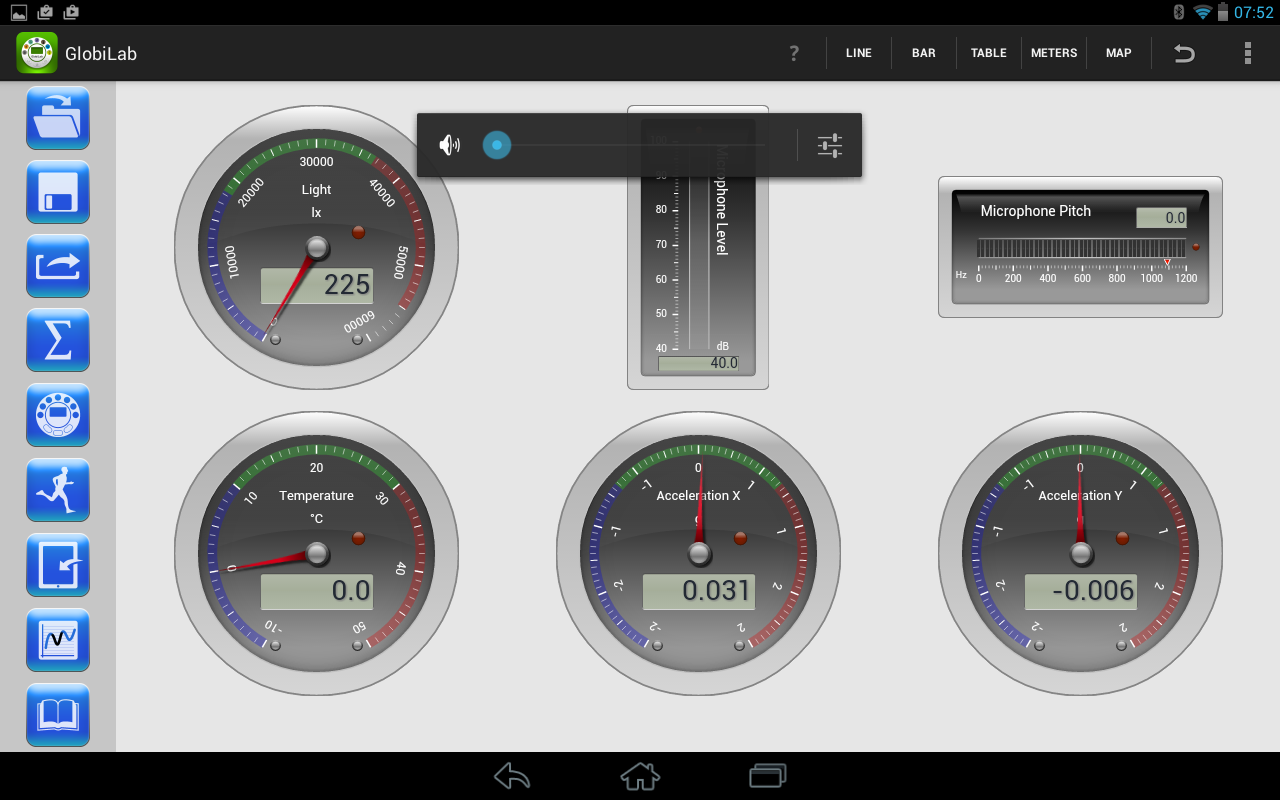 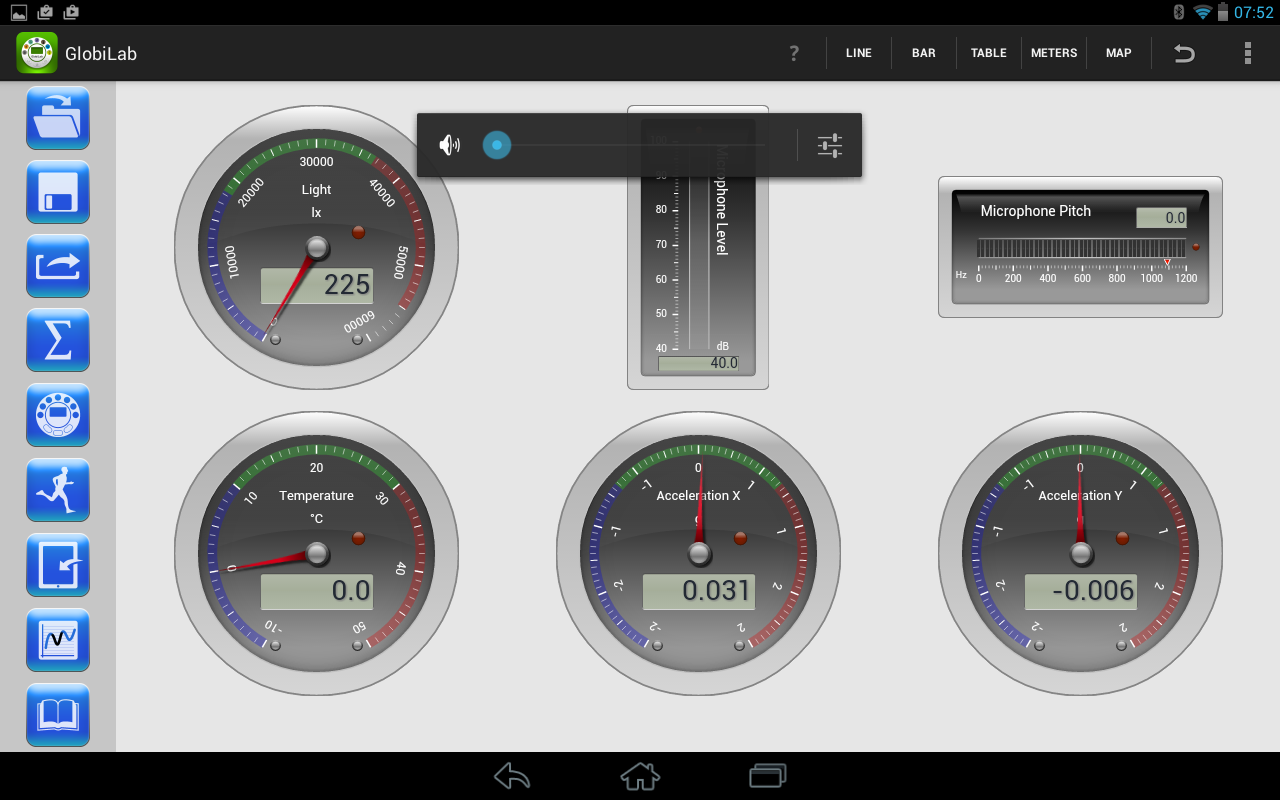 Globilab
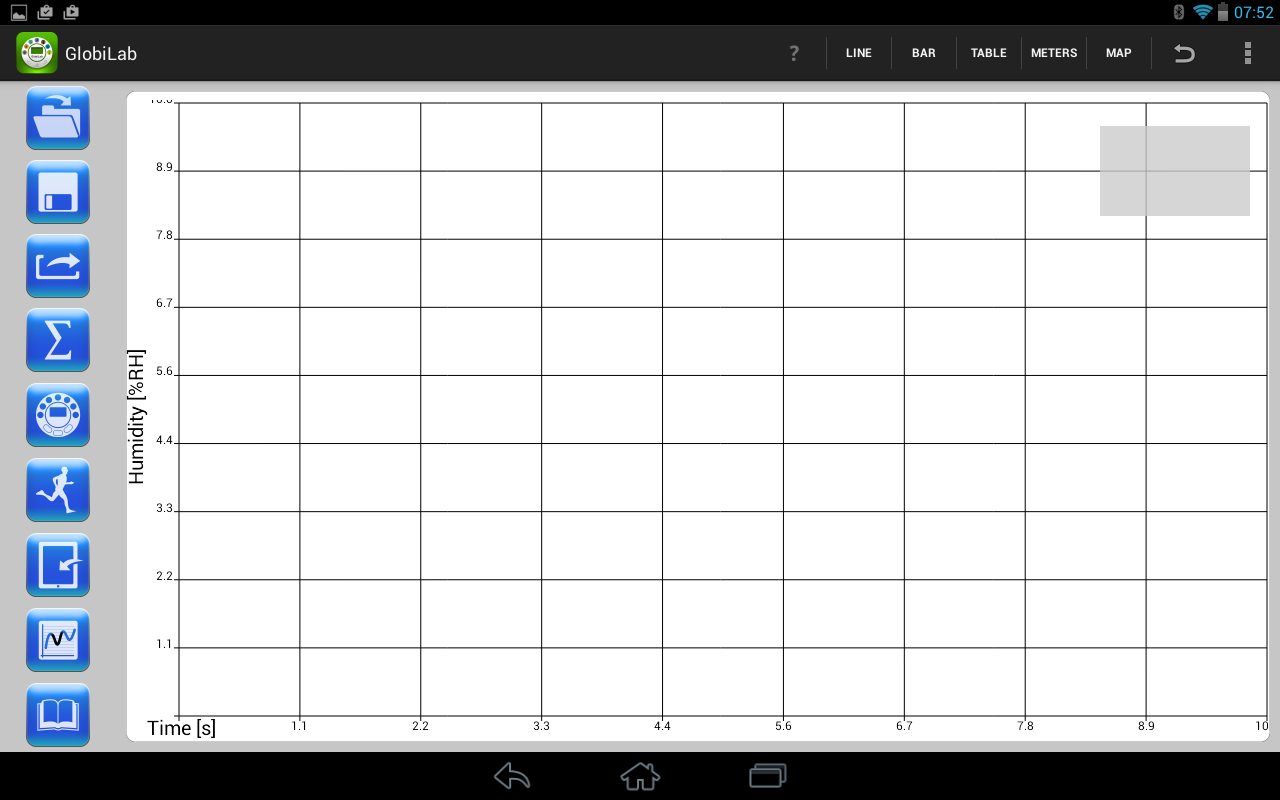 [Speaker Notes: Haga notar a los participantes que hay 2 barras de herramientas, pero no describa el uso de cada una de sus entradas aún.]
Globilab – Conexión del Labdisc
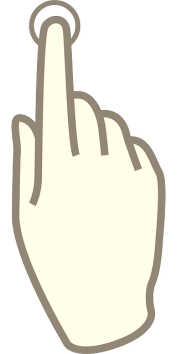 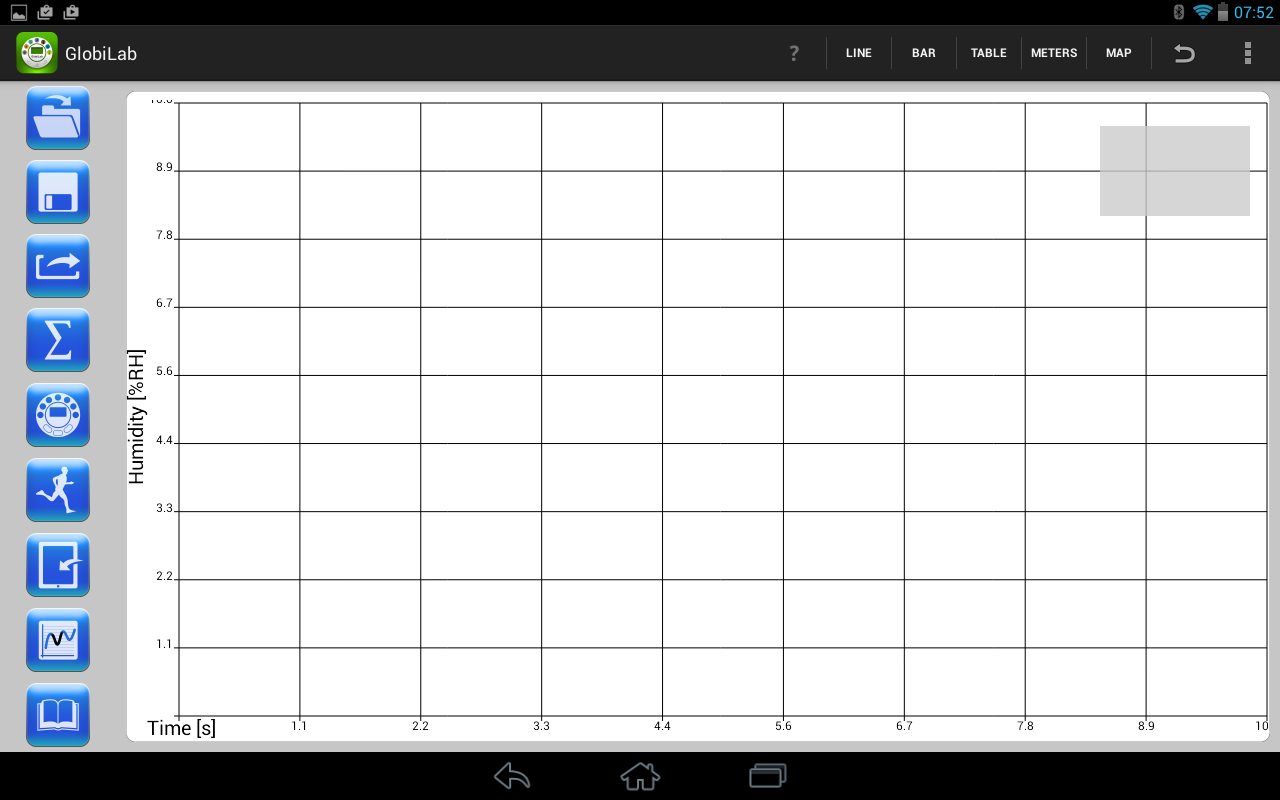 [Speaker Notes: Conecte el Labdisc]
Globilab – Conexión del Labdisc
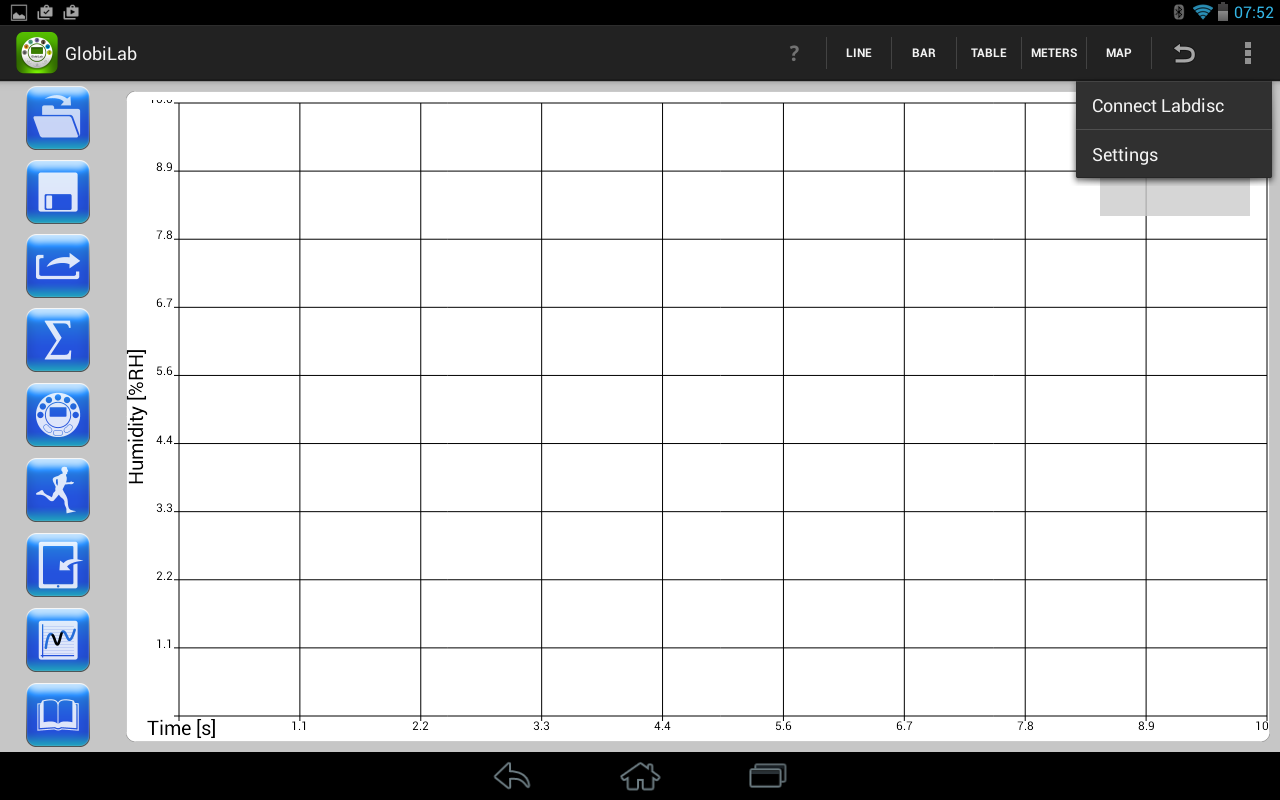 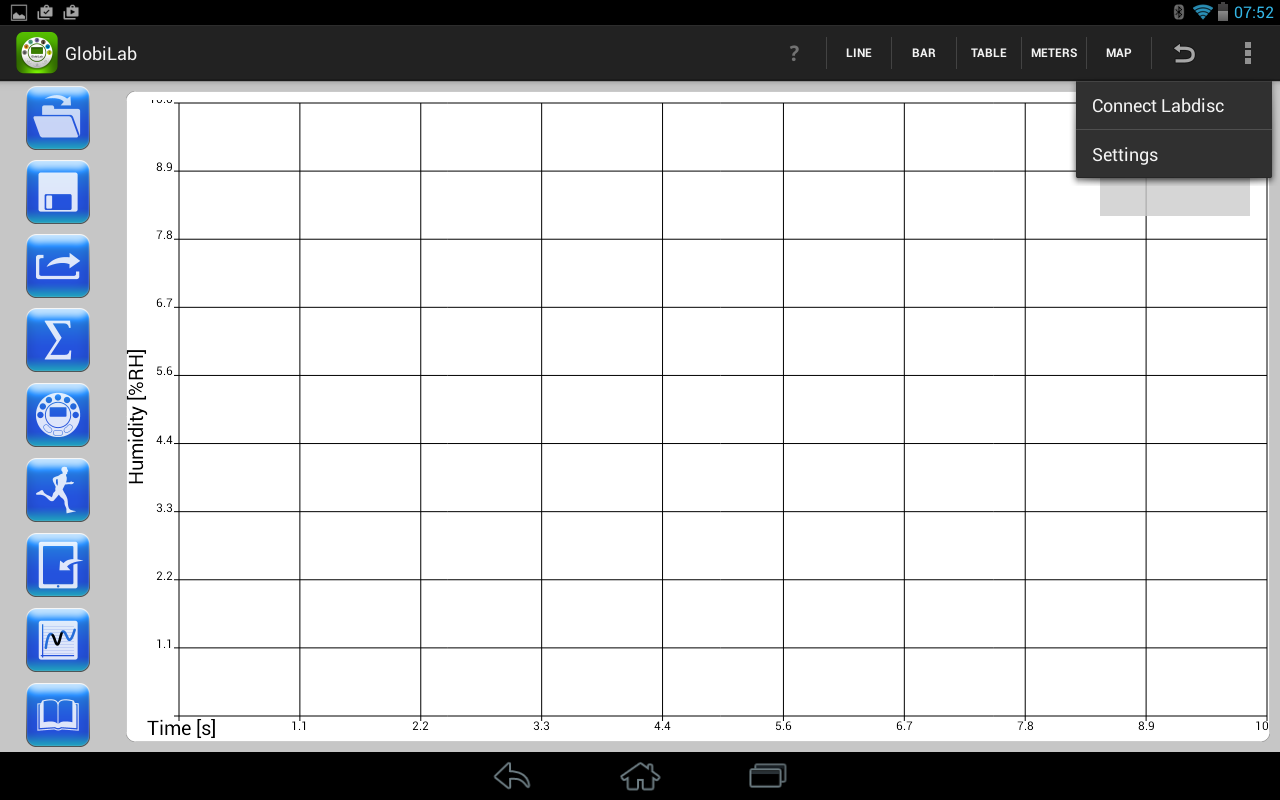 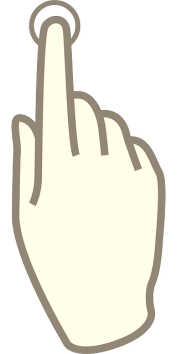 Globilab – Conexión del Labdisc
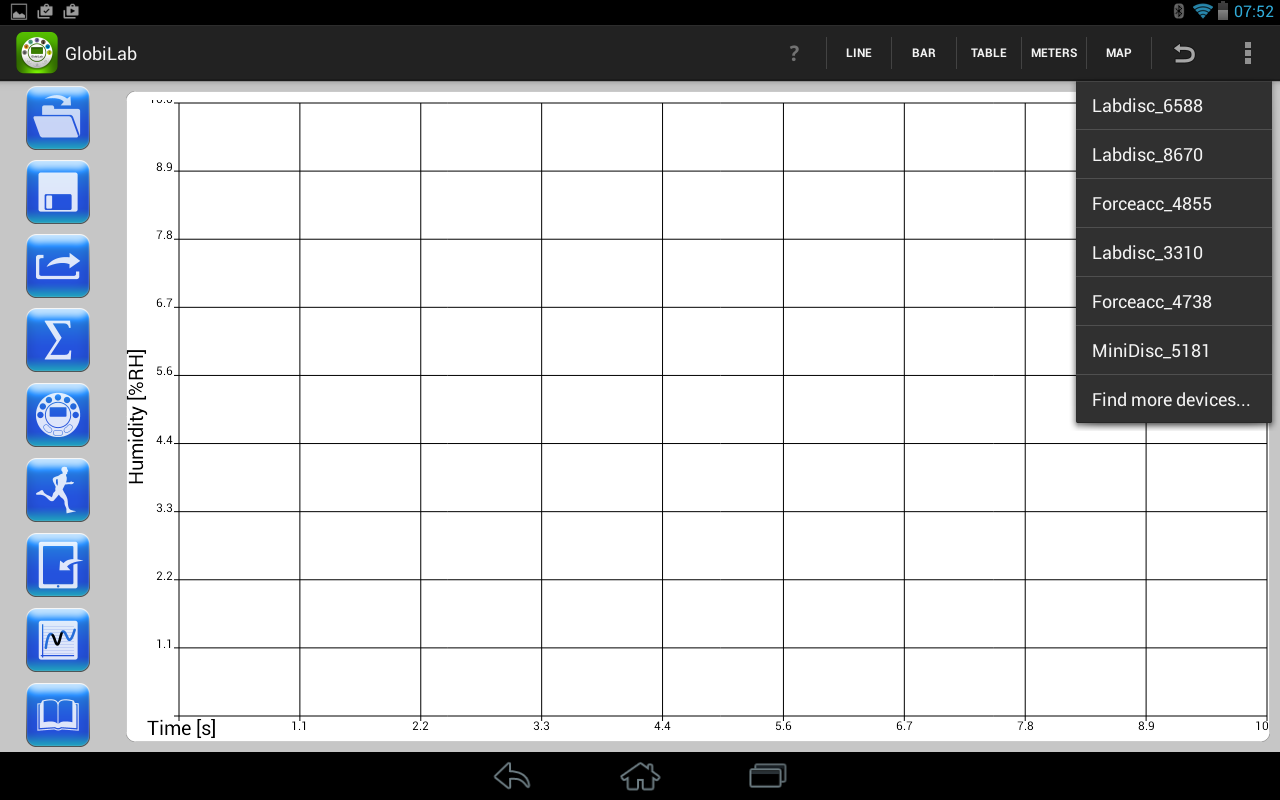 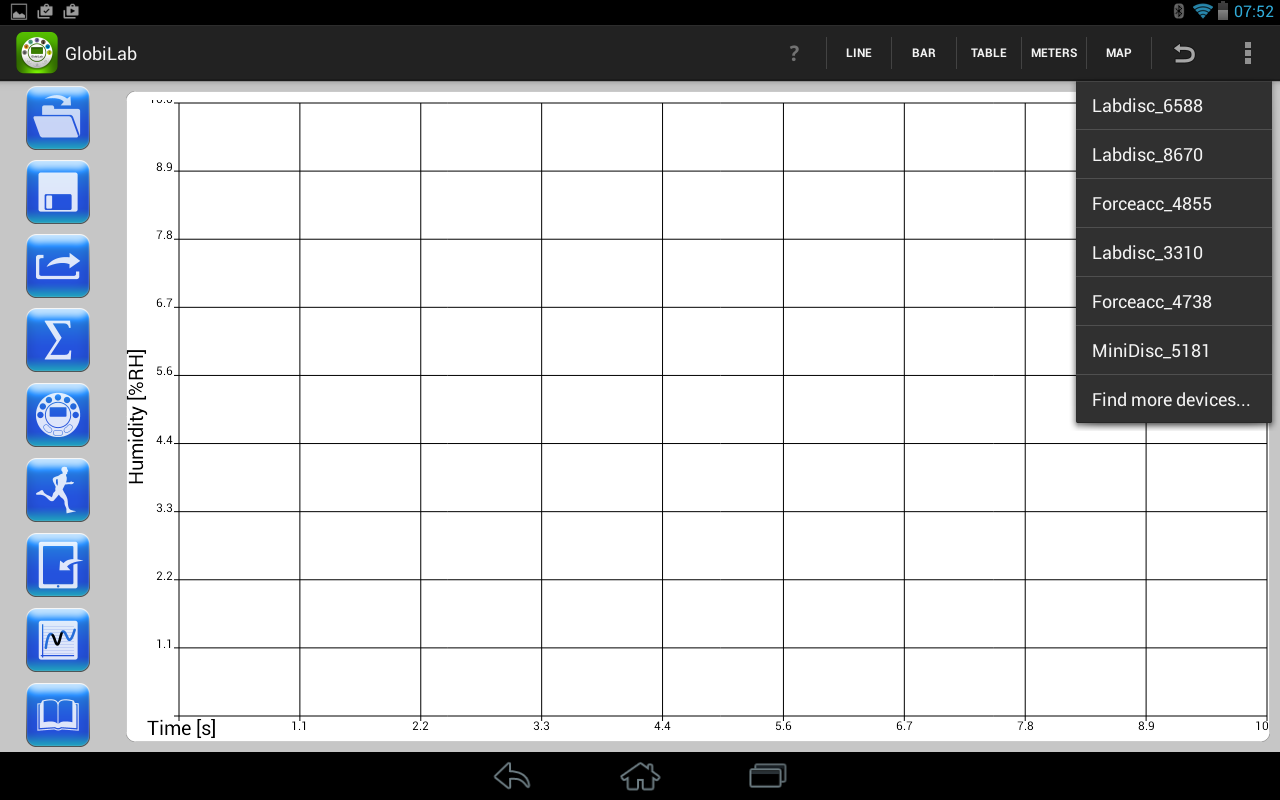 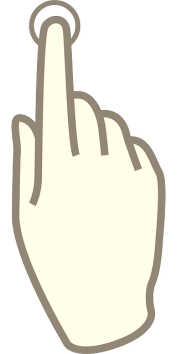 [Speaker Notes: Busque el  Labdisc al que se quiere conectar.

El número de identificación en el menú coincide con los 4 últimos dígitos de la etiqueta pegada en la parte inferior de cada aparato]
Globilab – Conexión del Labdisc
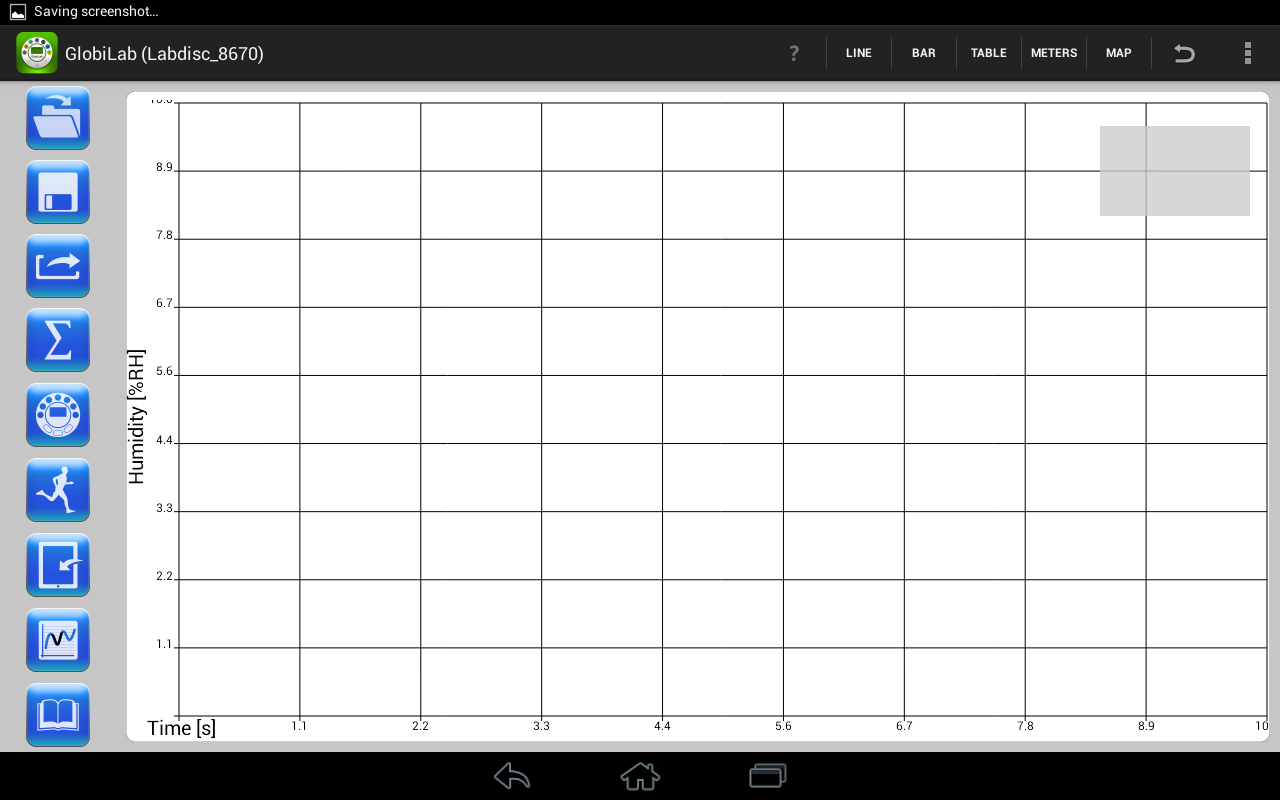 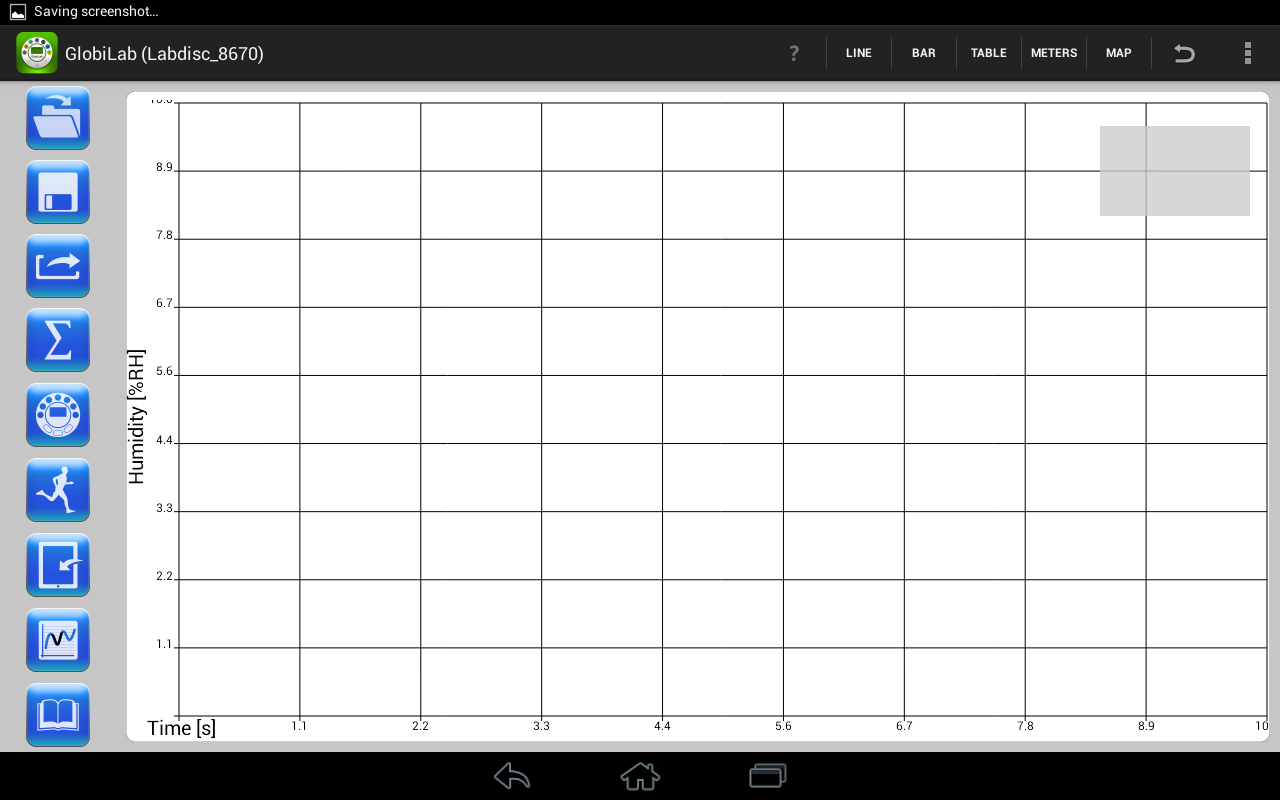 Globilab – Preparación de la experiencia
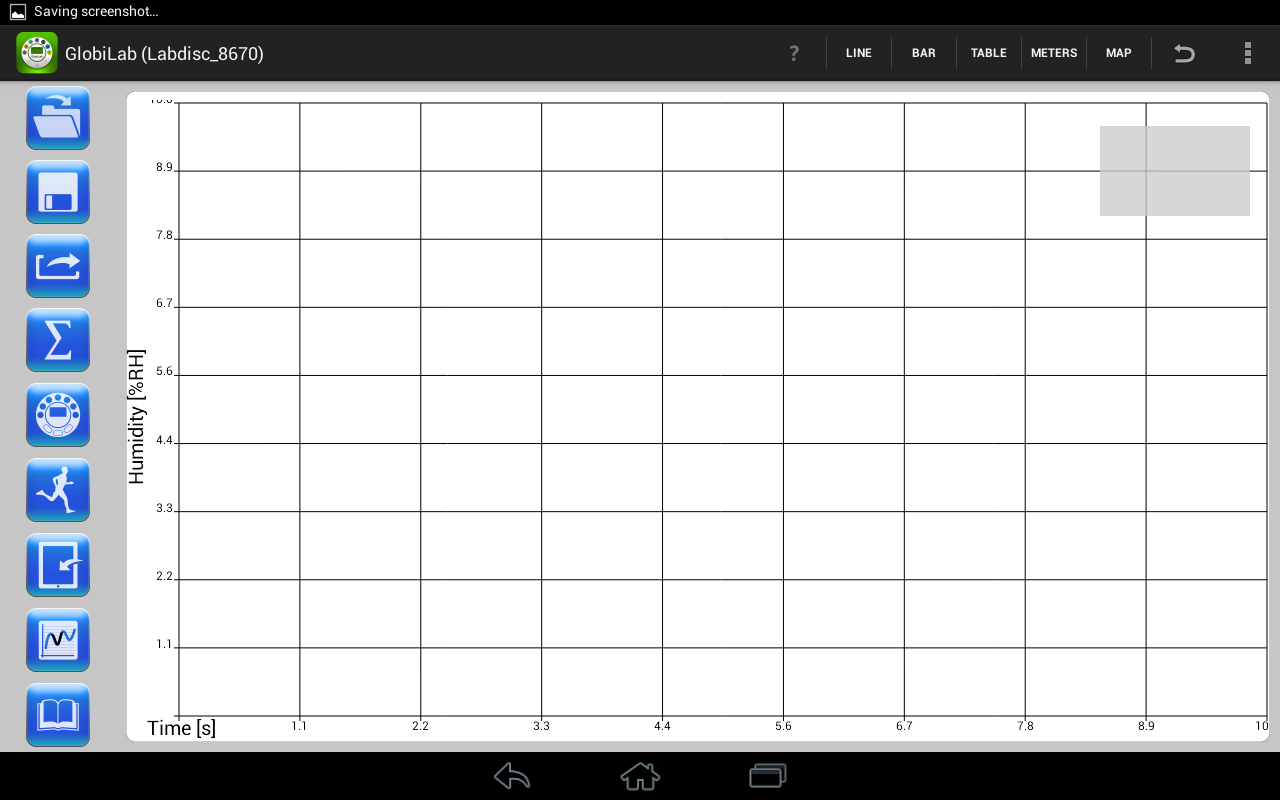 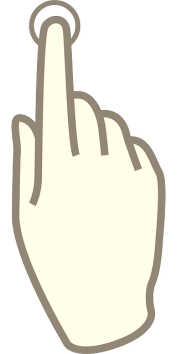 [Speaker Notes: Hagamos un plan para el experimento:]
Globilab – Preparación de la experiencia
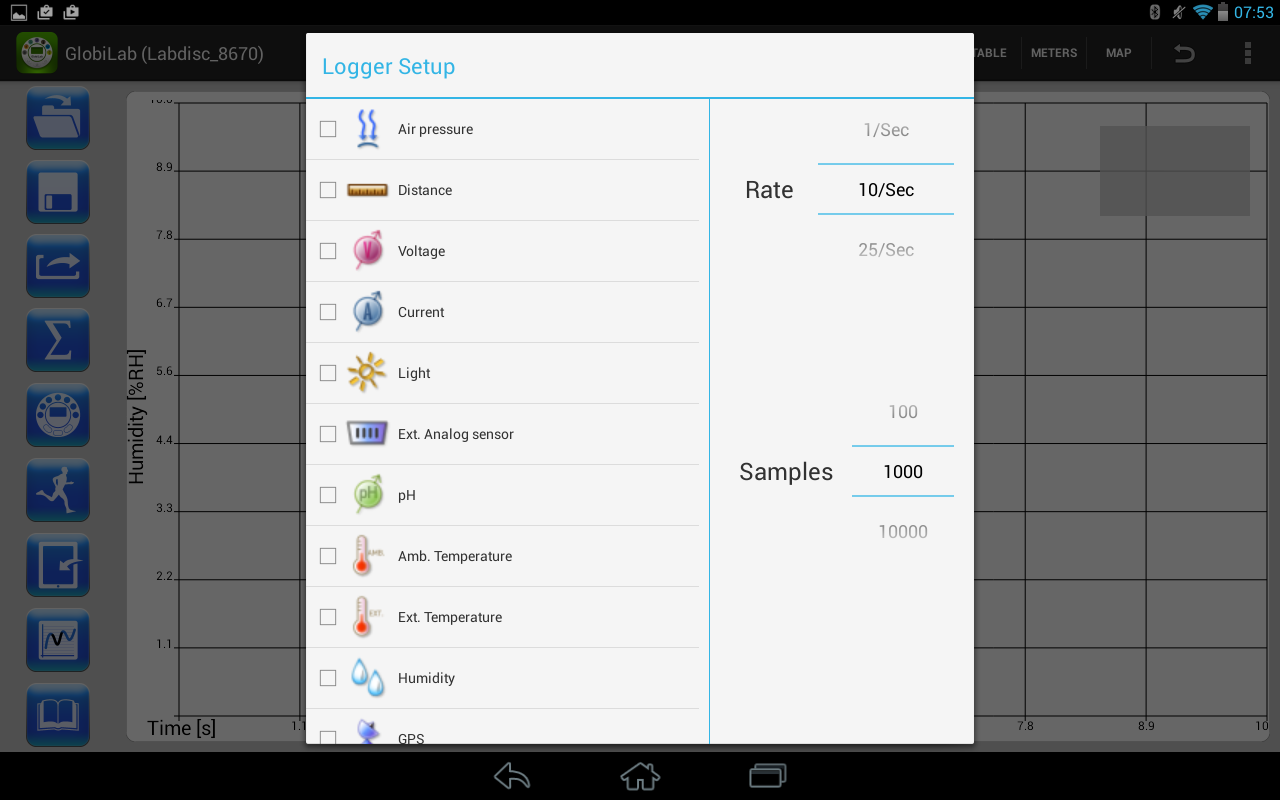 [Speaker Notes: Es muy importante que los participantes hagan propios y naturales estos tres pasos al planear un experimento:]
Globilab – Preparación de la experiencia
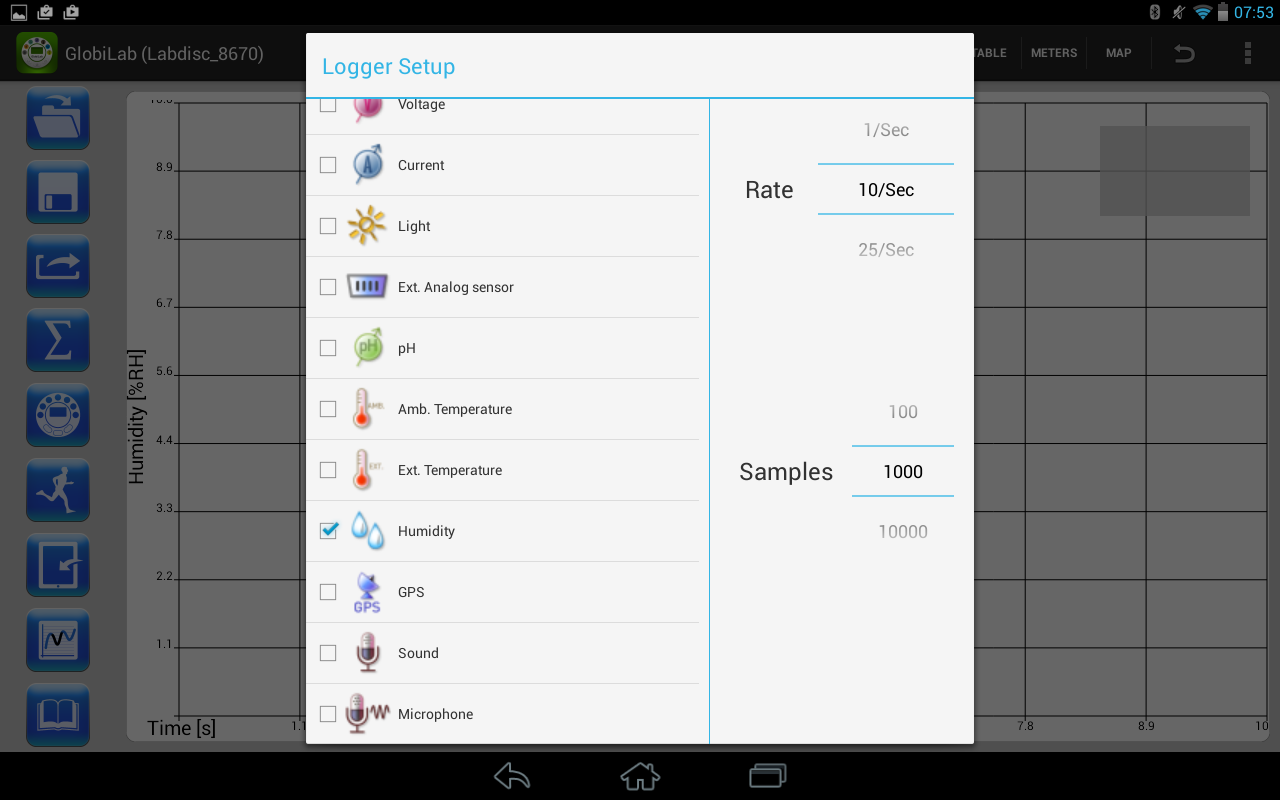 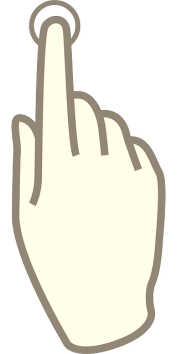 [Speaker Notes: ¿Qué vamos a medir?

De acuerdo a esto, elegir los sensores que deben estar activos y desactivar a todos los demás.]
Globilab – Preparación de la experiencia
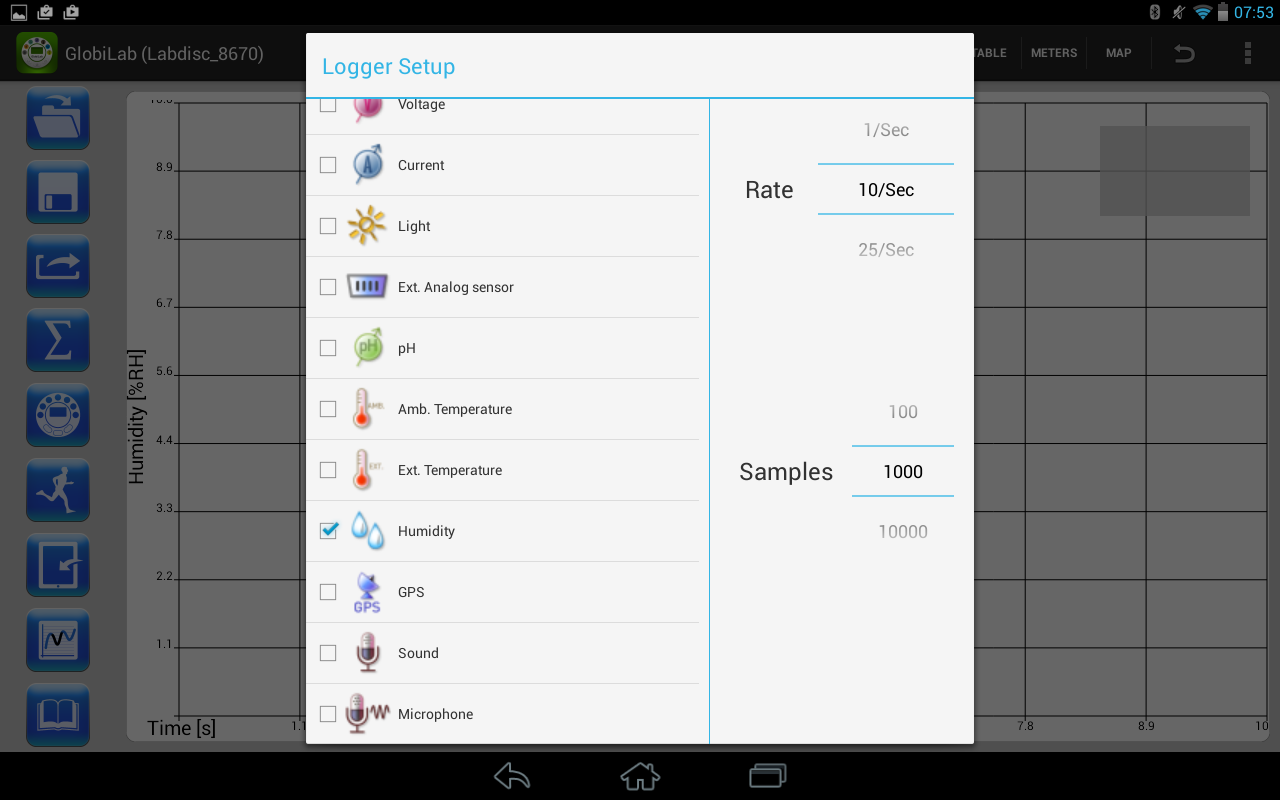 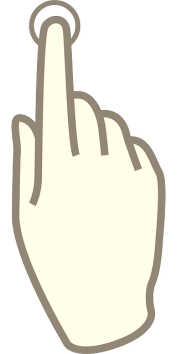 [Speaker Notes: ¿Cada cuánto vamos a tomar una medición?

Cada sensor tiene una velocidad máxima de adquisición. Si se solicita una velocidad mayor a la posible, el sistema no la aceptará.

¿Cuántas mediciones vamos a tomar antes de dar por terminado el experimento?

El usuario debería calcular cuántas muestras precisará tomar de acuerdo a la velocidad de adquisición elegida y la duración que espera para el experimento.

Se puede elegir un número superior al necesario e interrumpir la toma de datos manualemente.

Pero el Labdisc no comenzará a grabar si cree que su memoria libre no alcanzará para cumplir con lo programado.]
Globilab – Preparación de la experiencia
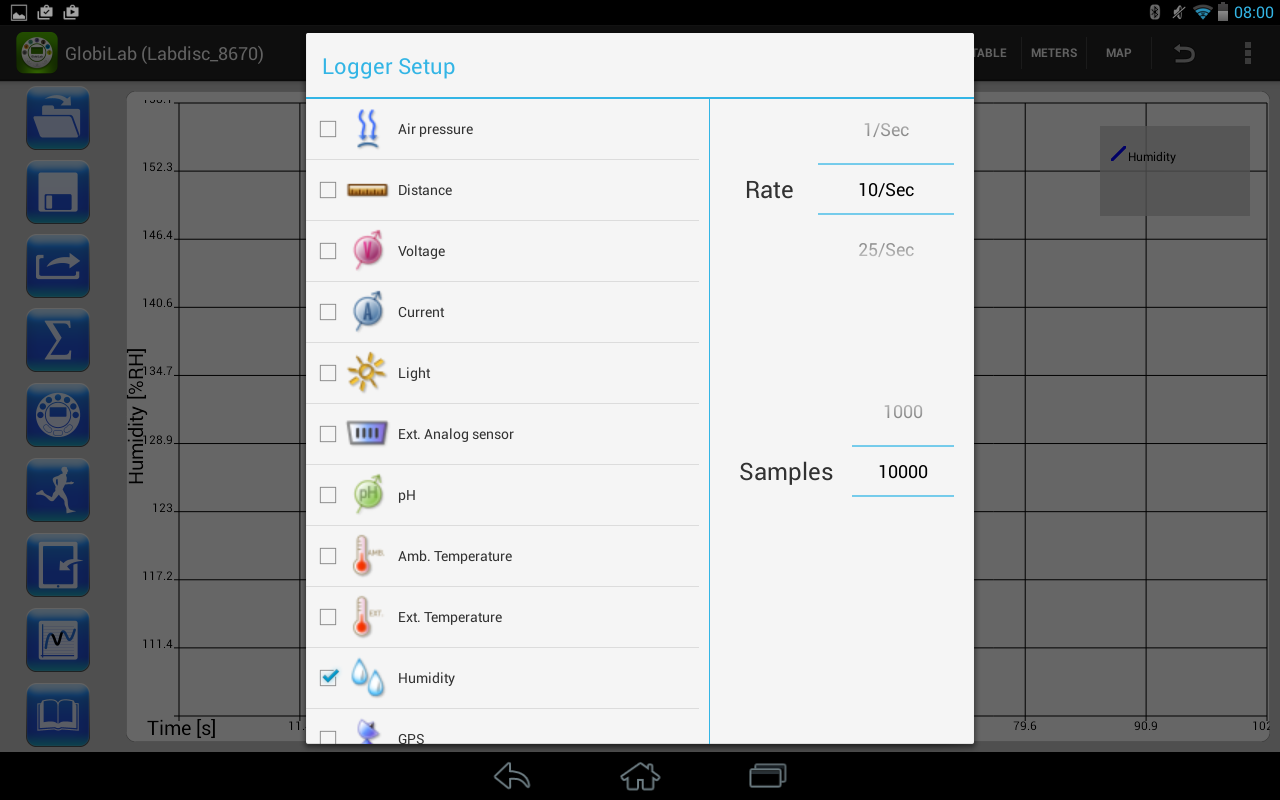 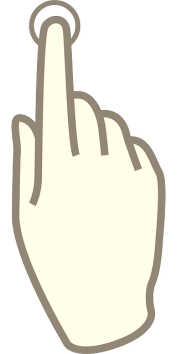 [Speaker Notes: Para salir de esta ventana, toque en cualquier lugar externo]
Globilab – Preparación de la experiencia
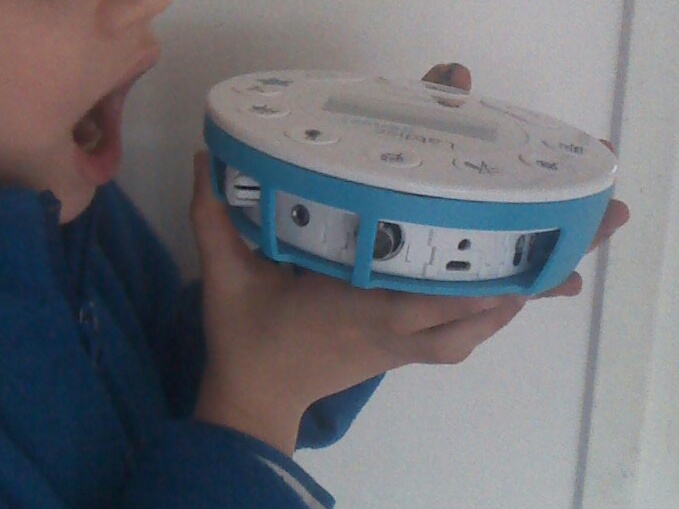 [Speaker Notes: Es importante que los participantes reconozcan al sensor de humedad y no lo confundan con el micrófono.]
Globilab – Ejecución de la experiencia
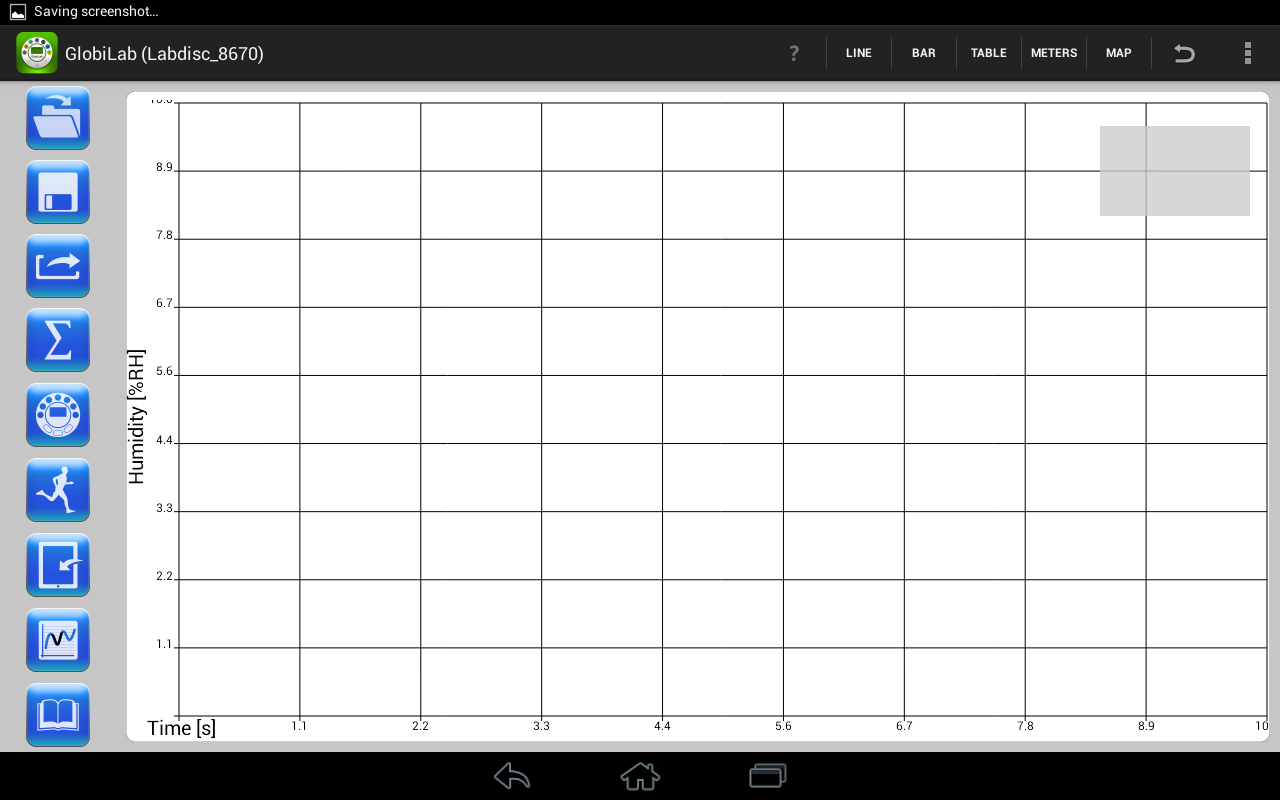 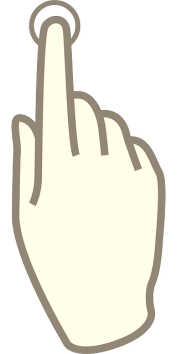 [Speaker Notes: Arranque el experimento]
Globilab – Ejecución de la experiencia
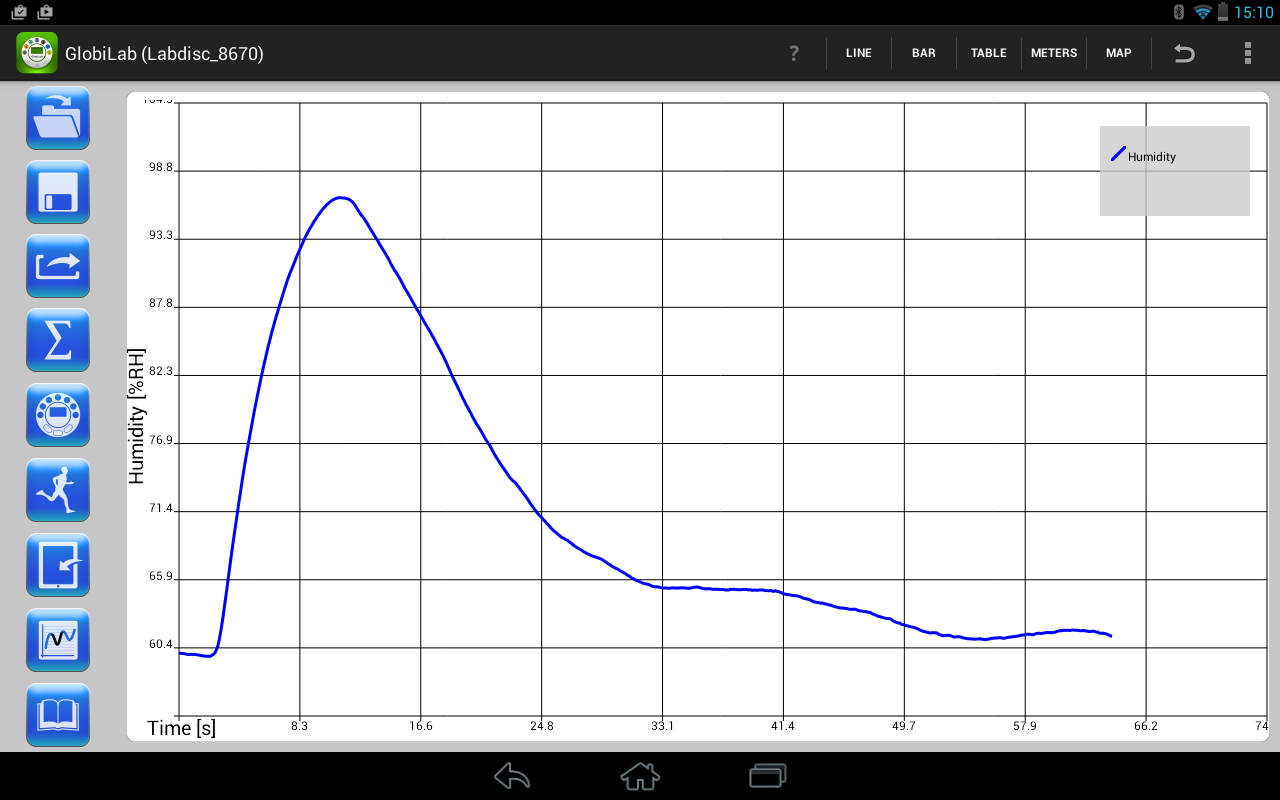 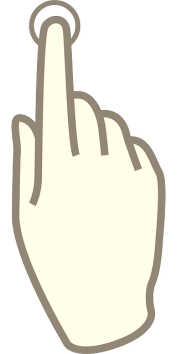 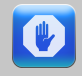 [Speaker Notes: Detenga el experimento antes de que él termine por sí mismo]
Globilab – Análisis de los datos
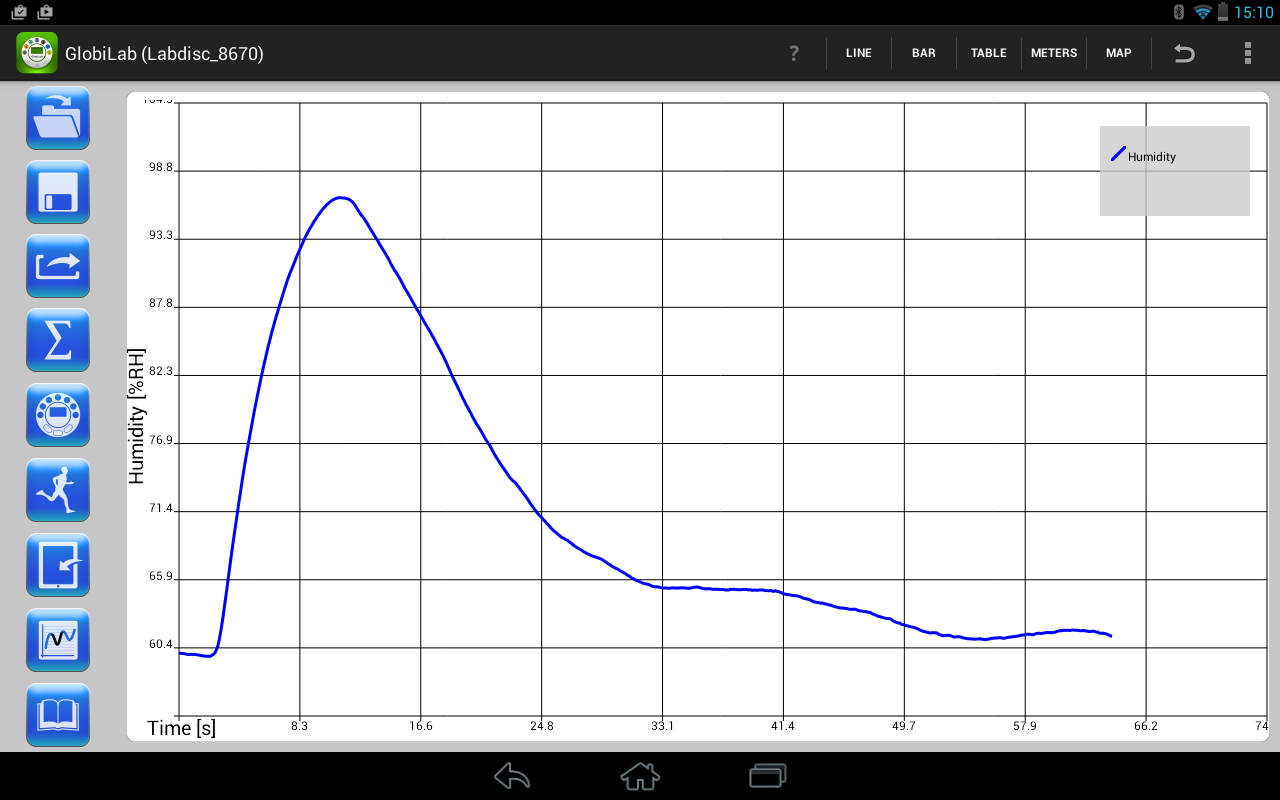 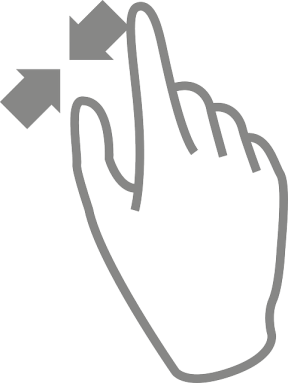 [Speaker Notes: Cambie la grilla de fondo]
Globilab – Análisis de los datos
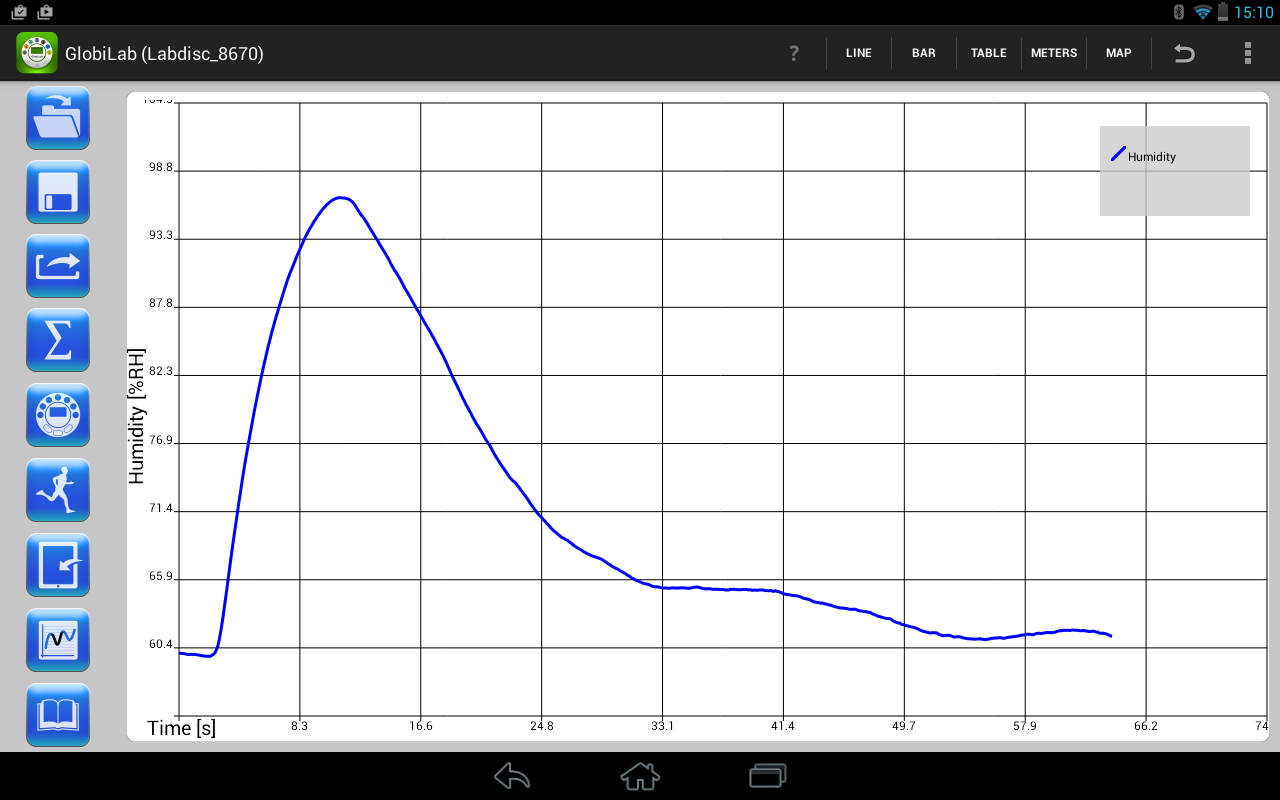 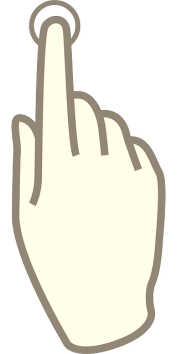 [Speaker Notes: Agregando etiquetas]
Globilab – Análisis de los datos
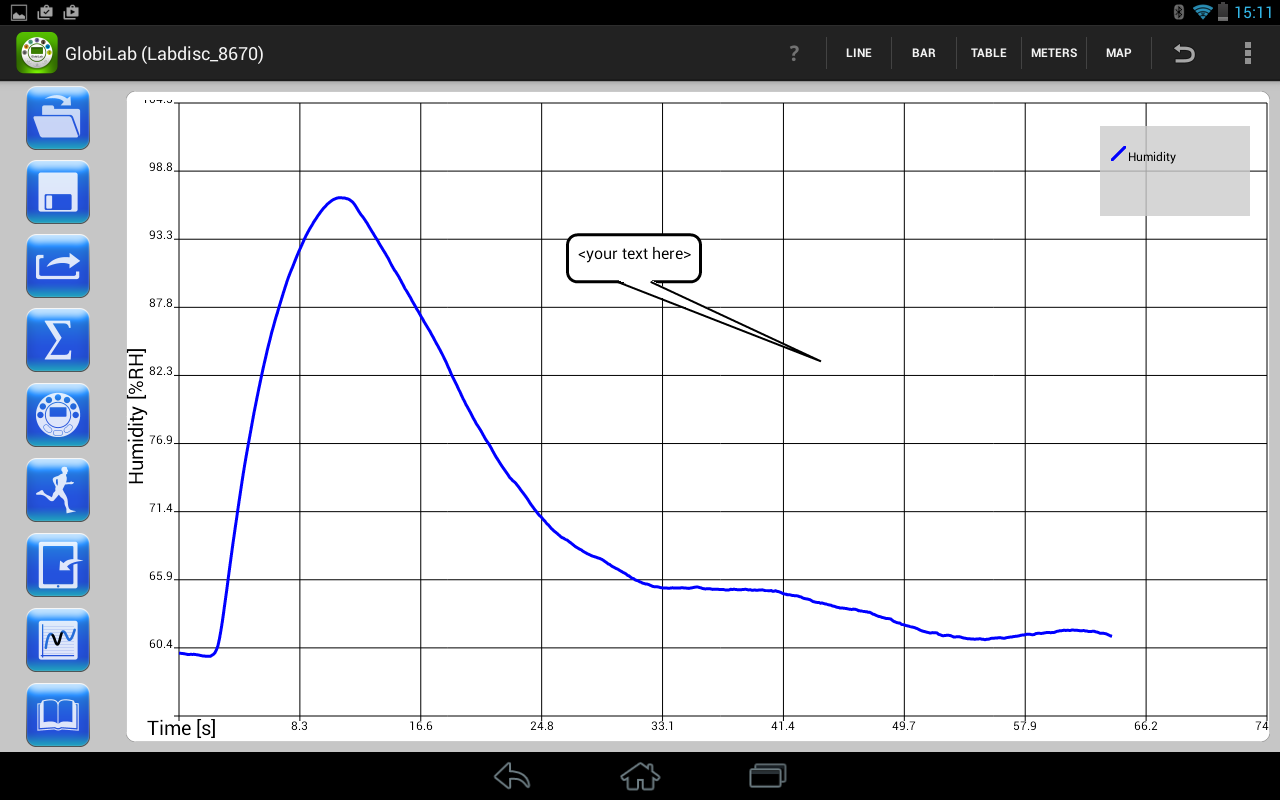 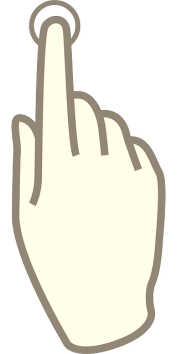 [Speaker Notes: Editando etiquetas]
Globilab – Análisis de los datos
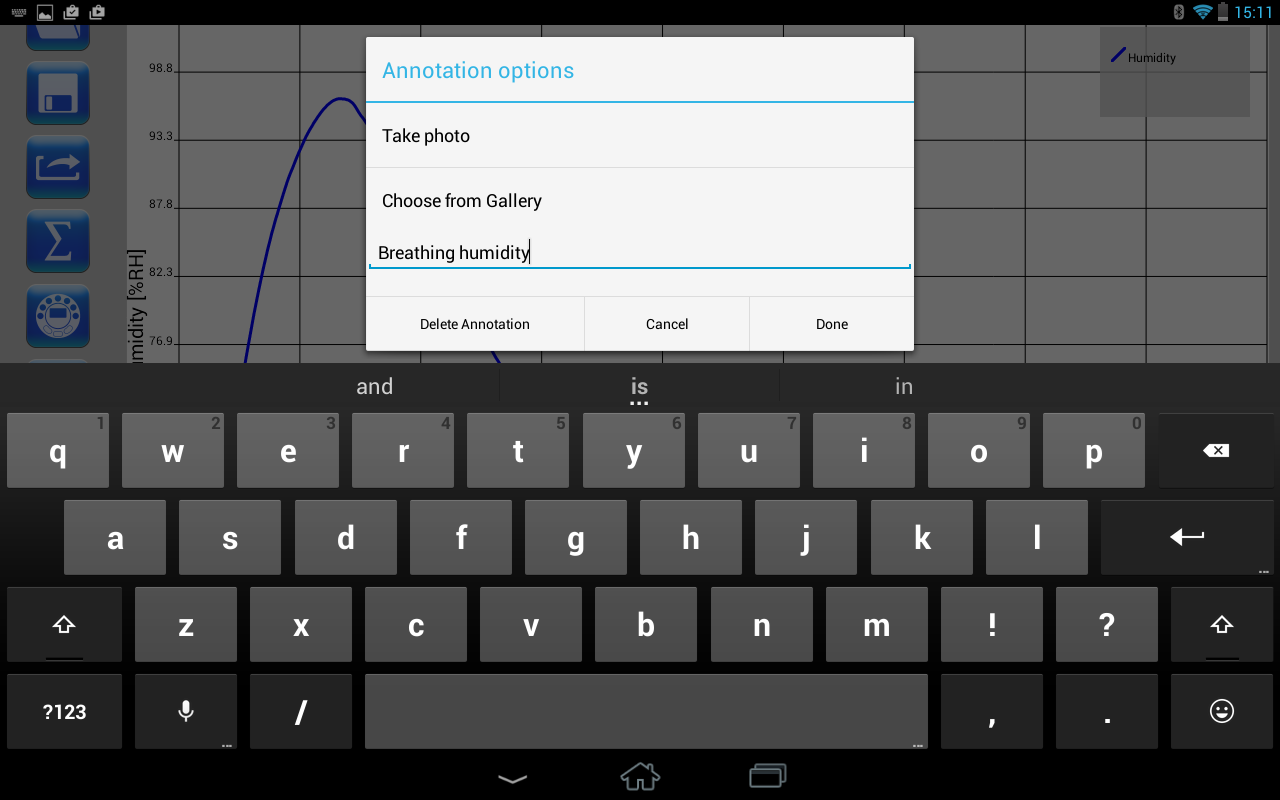 Globilab – Análisis de los datos
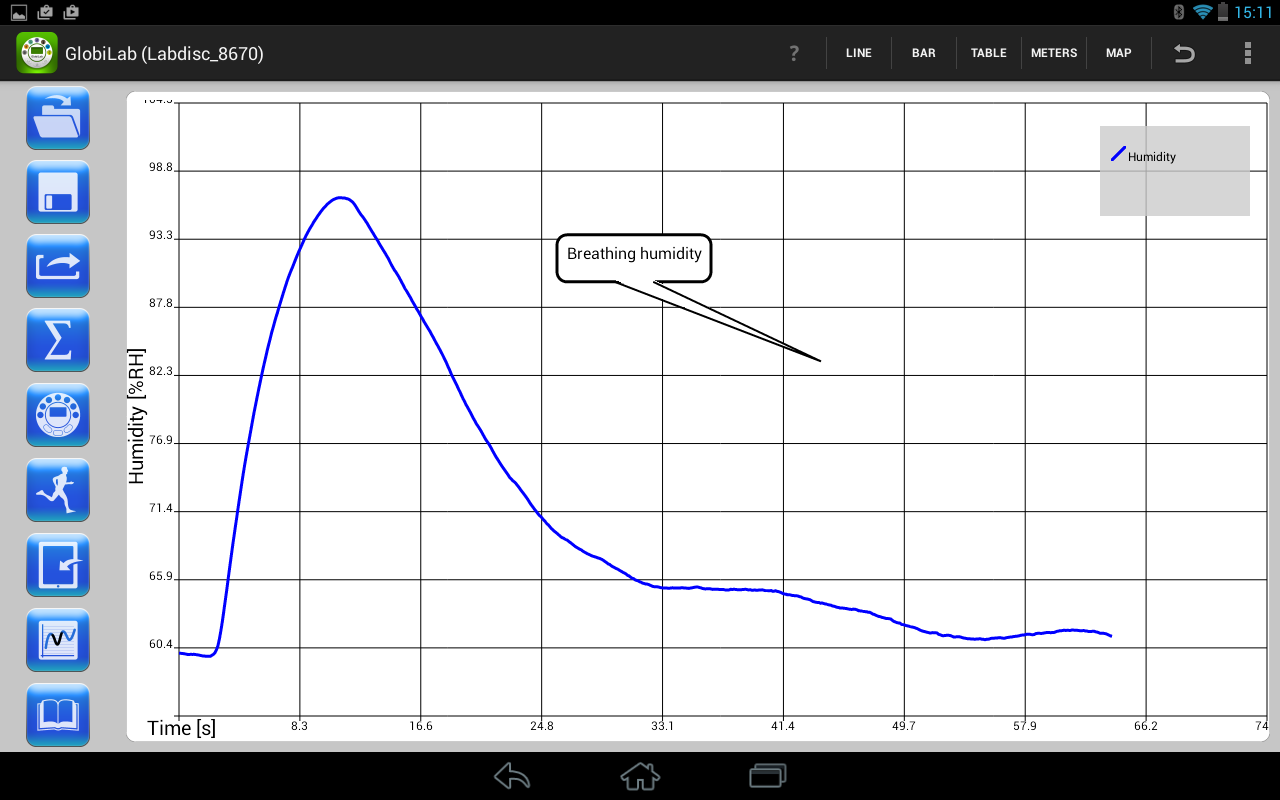 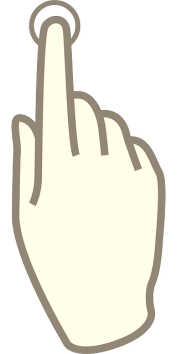 [Speaker Notes: Marcando un punto de interés: el mínimo, la humedad relativa del ambiente antes de recibir el aliento]
Globilab – Análisis de los datos
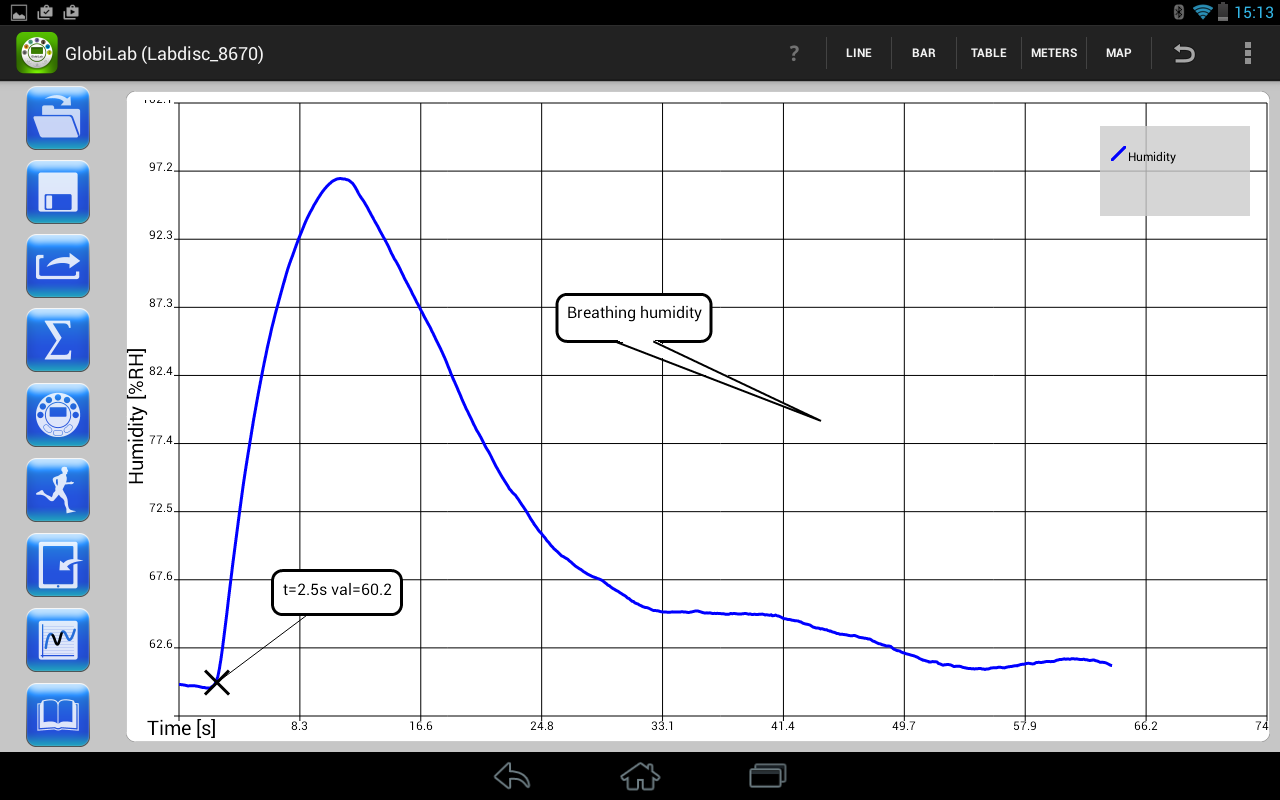 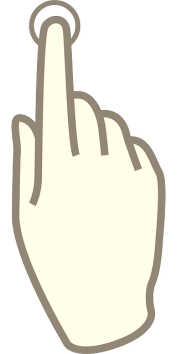 [Speaker Notes: Marcando otro punto de interés: el máximo, la humedad relativa al cabo de la exalación]
Globilab – Análisis de los datos
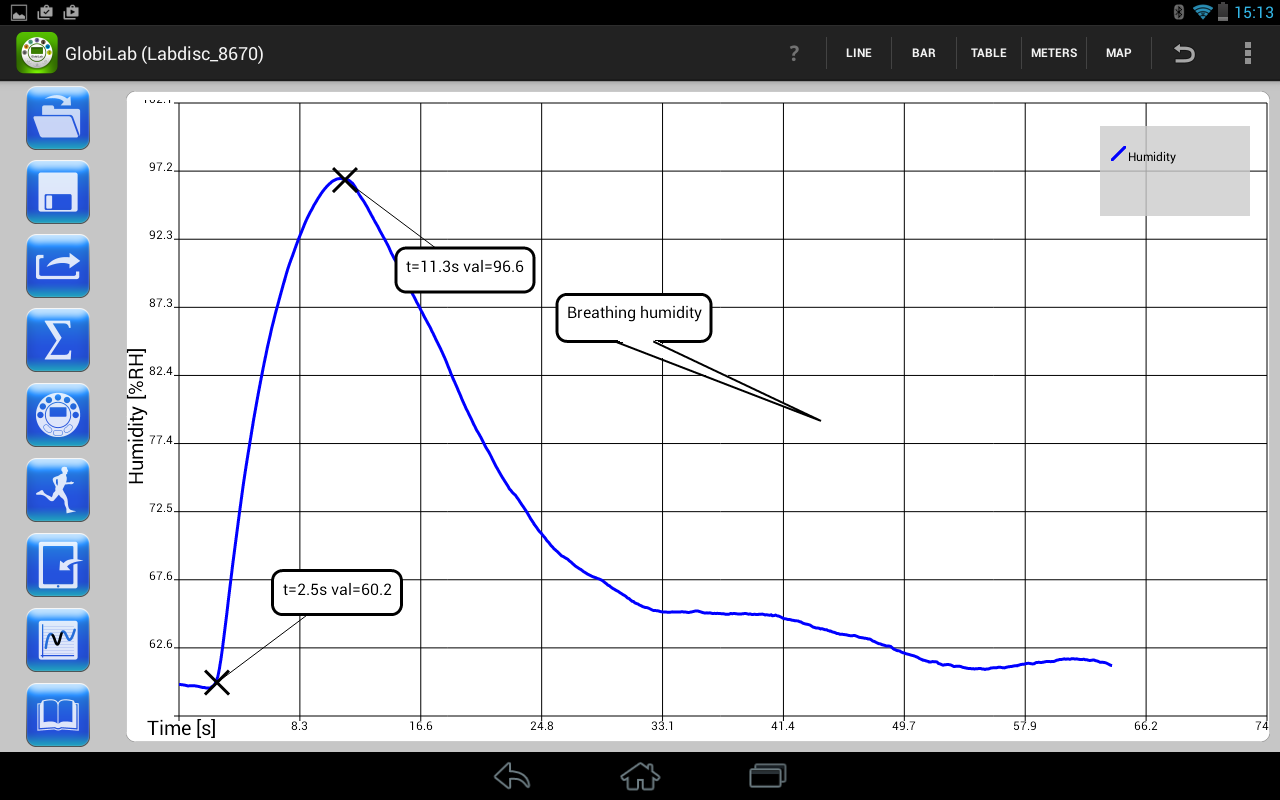 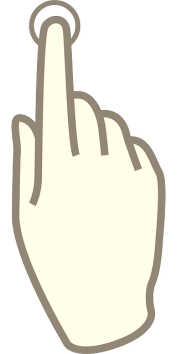 [Speaker Notes: Moviendo las etiquetas a un lugar más cómodo]
Globilab – Análisis de los datos
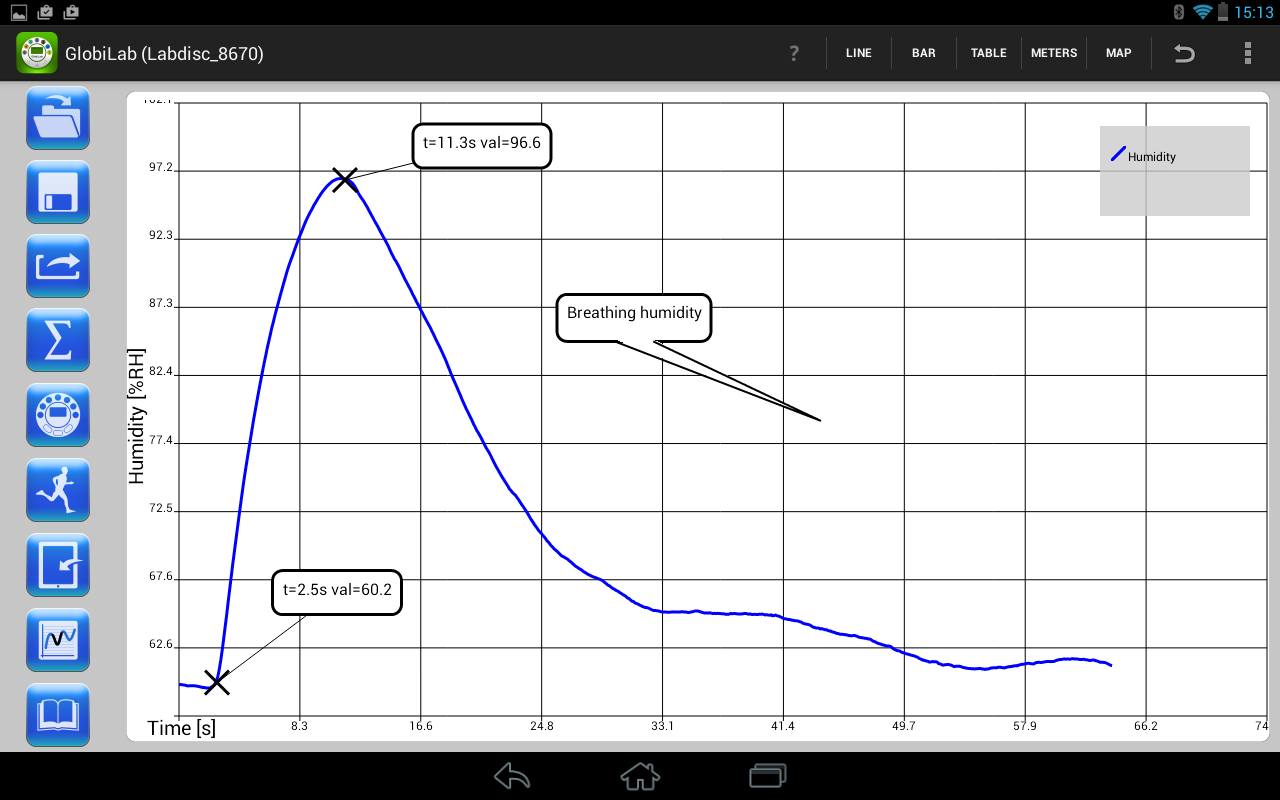 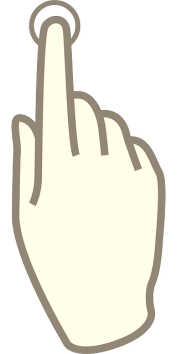 [Speaker Notes: Moviendo las etiquetas]
Globilab – Análisis de los datos
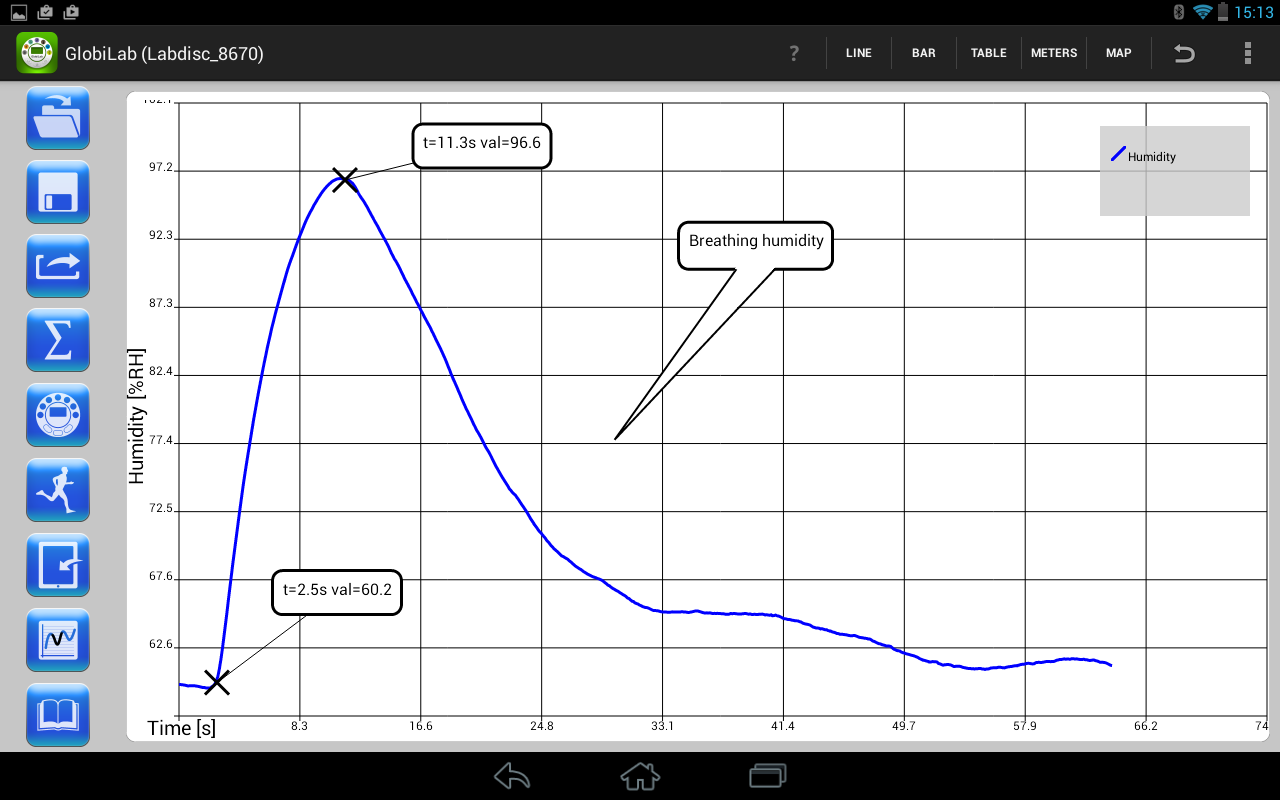 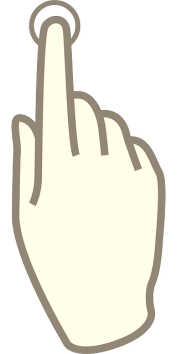 [Speaker Notes: Moviendo las etiquetas]
Globilab – Análisis de los datos
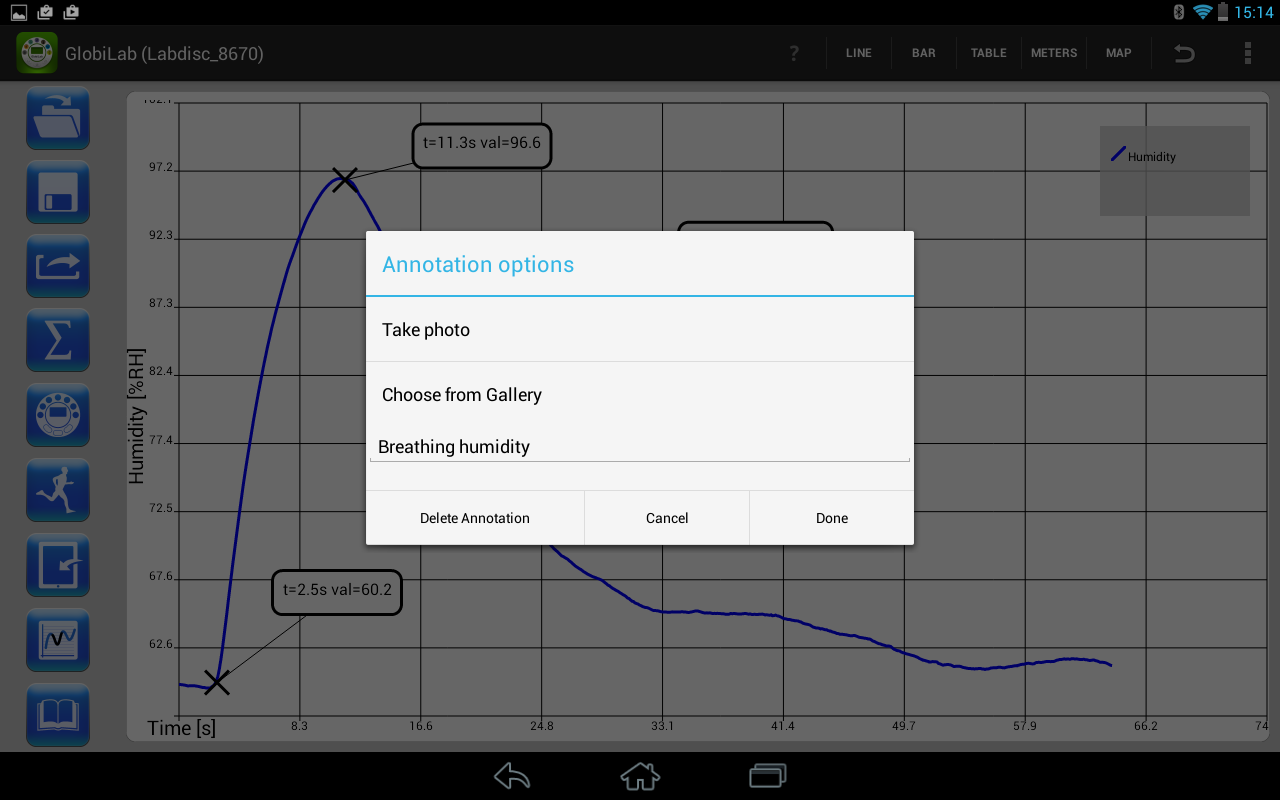 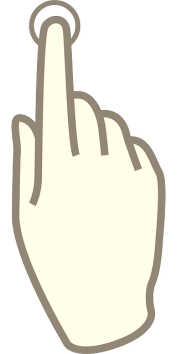 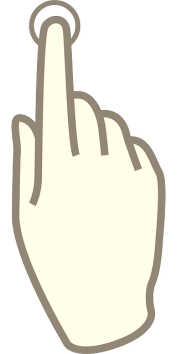 [Speaker Notes: Agregando una foto a la etiqueta]
Globilab – Análisis de los datos
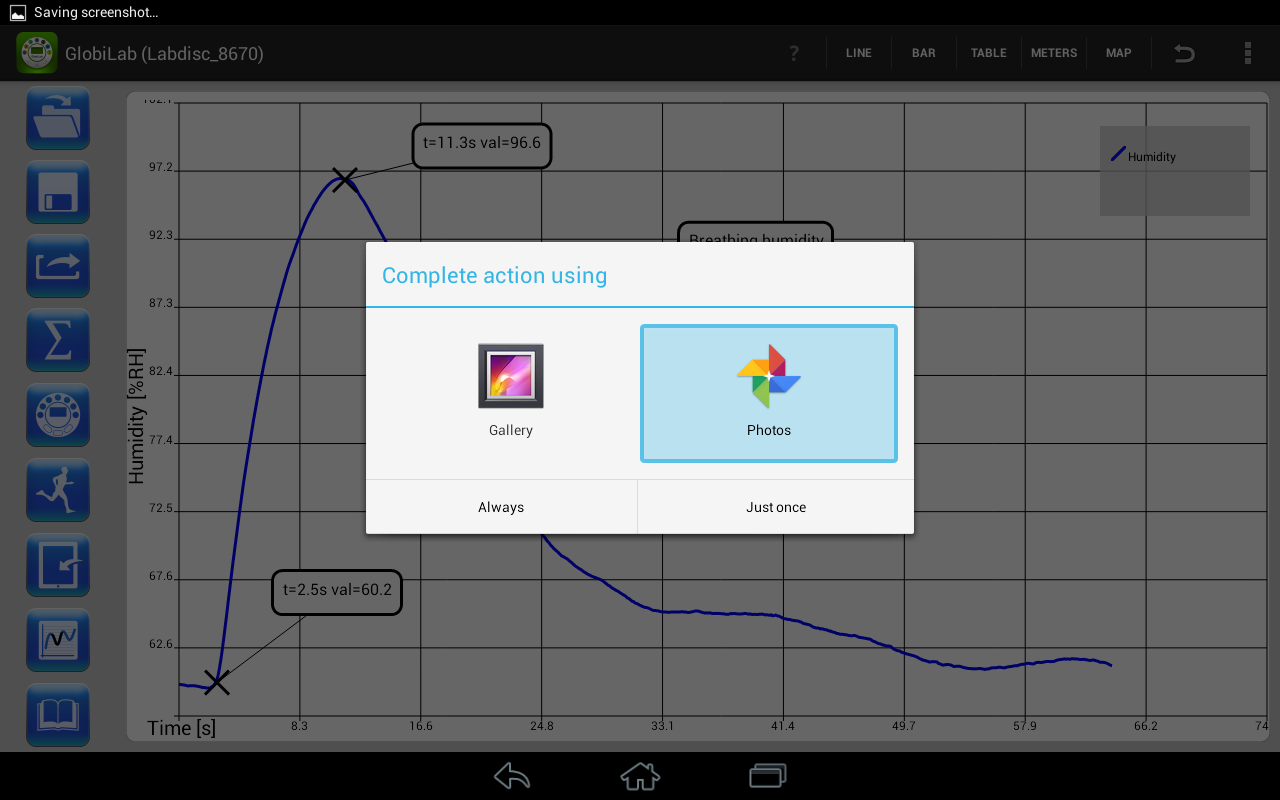 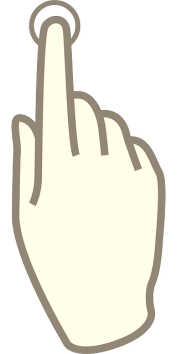 [Speaker Notes: Adding a picture to the label]
Globilab – Análisis de los datos
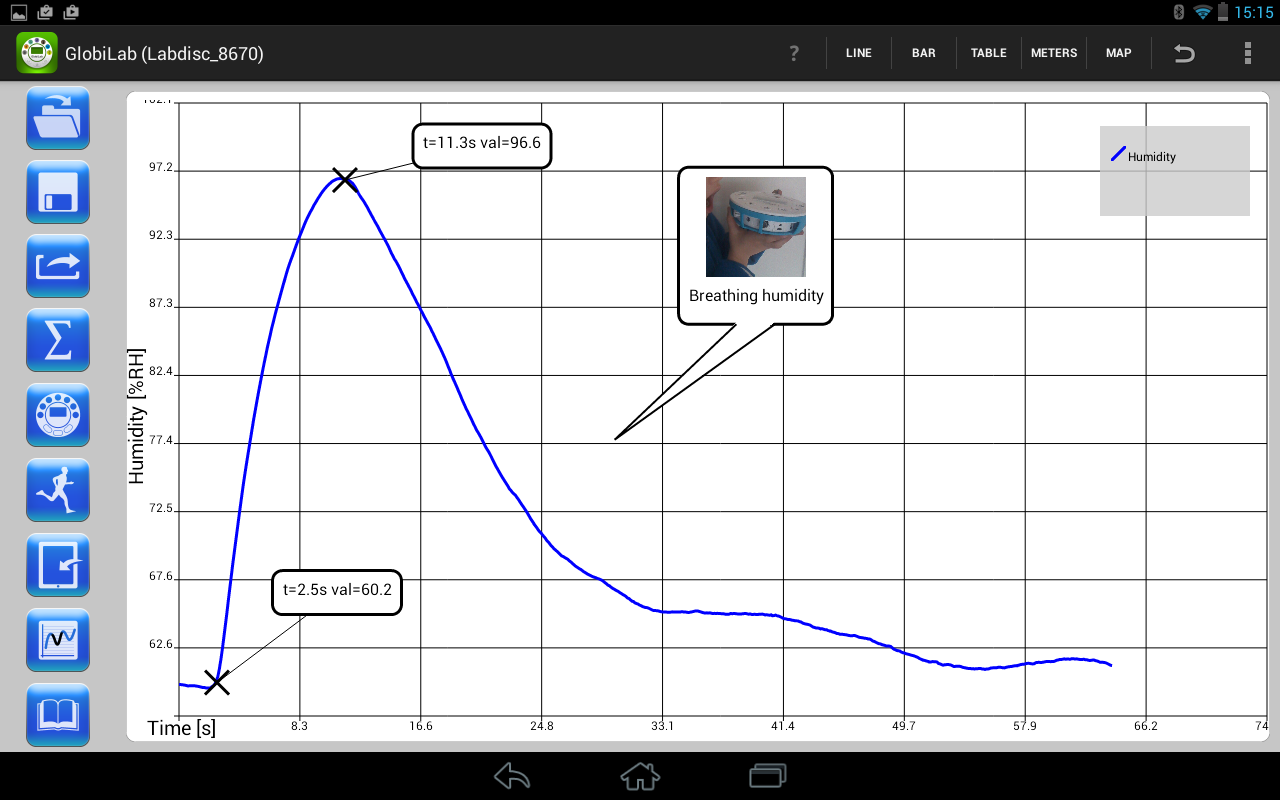 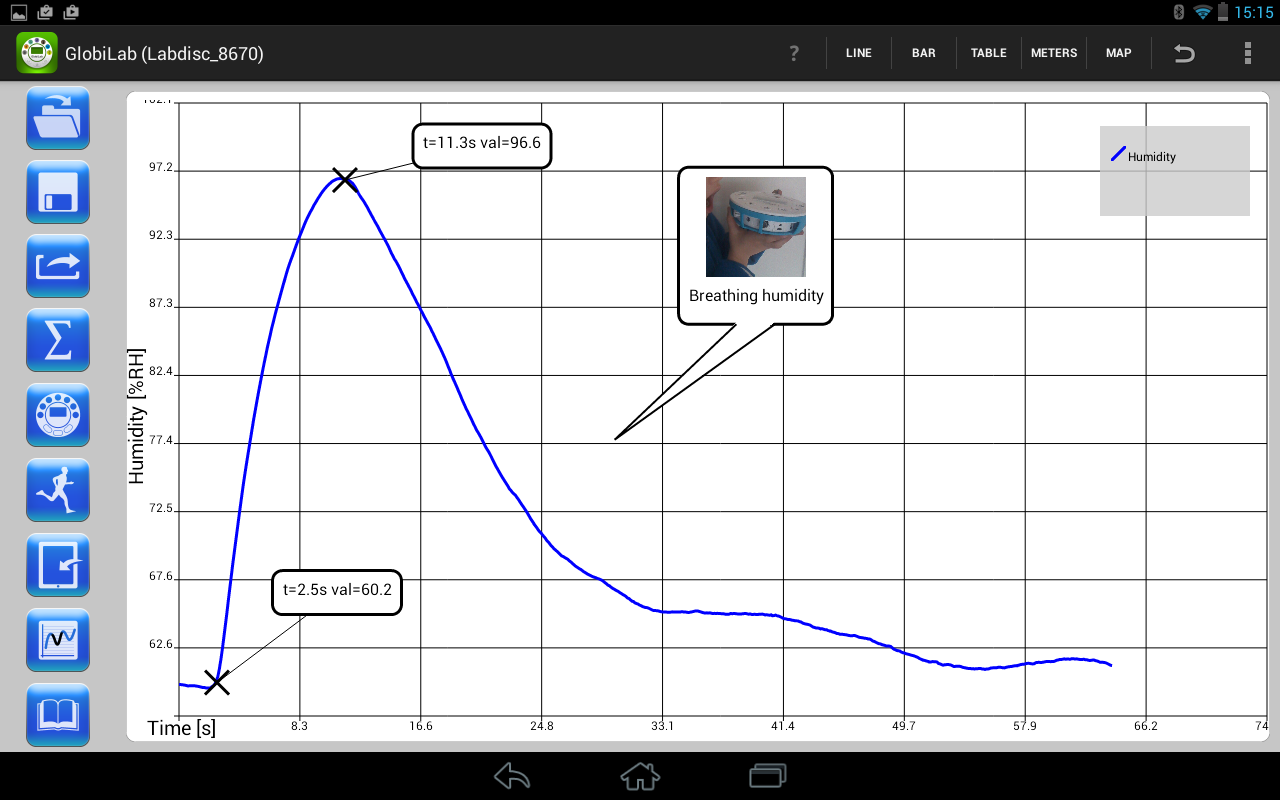 [Speaker Notes: Agregando una foto a la etiqueta]
Globilab – Análisis de los datos
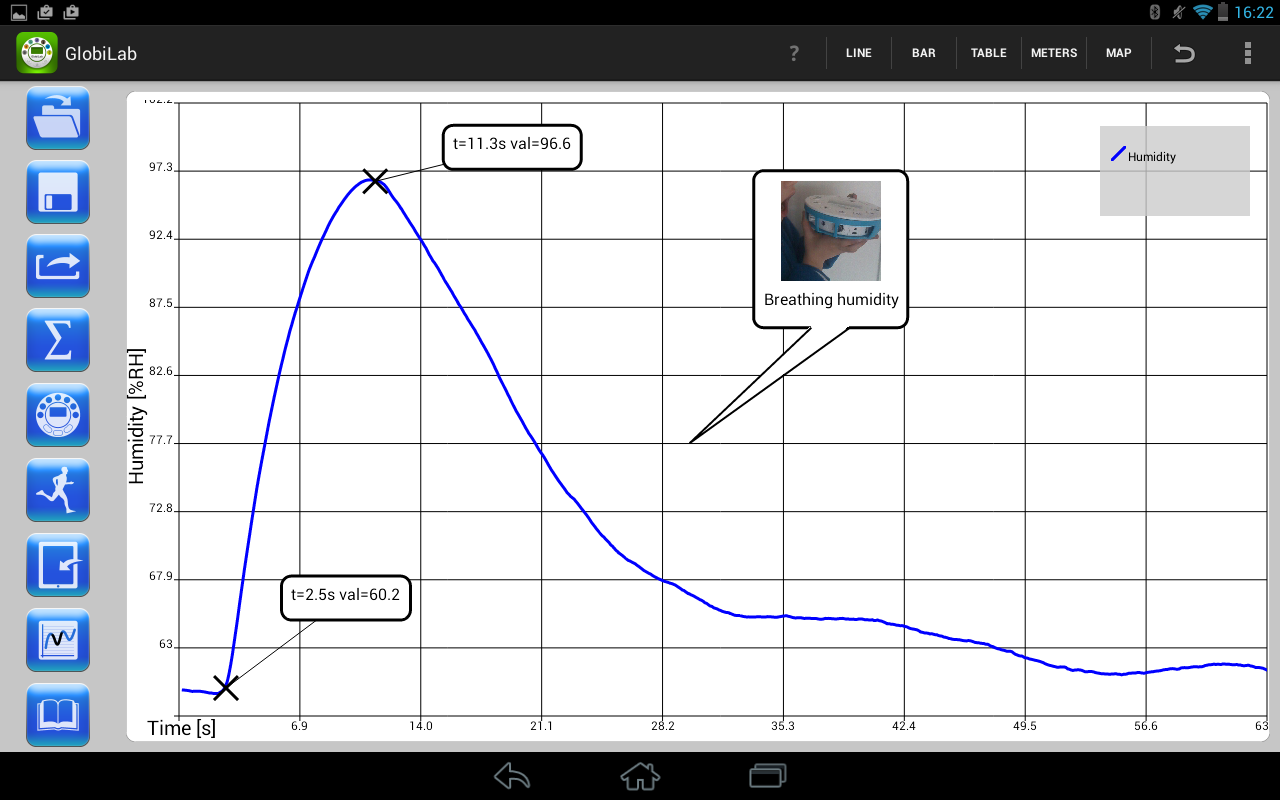 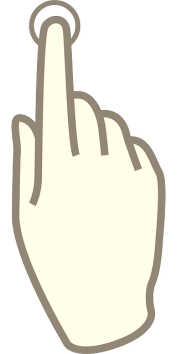 [Speaker Notes: Cambiando las propiedades del trazo]
Globilab – Análisis de los datos
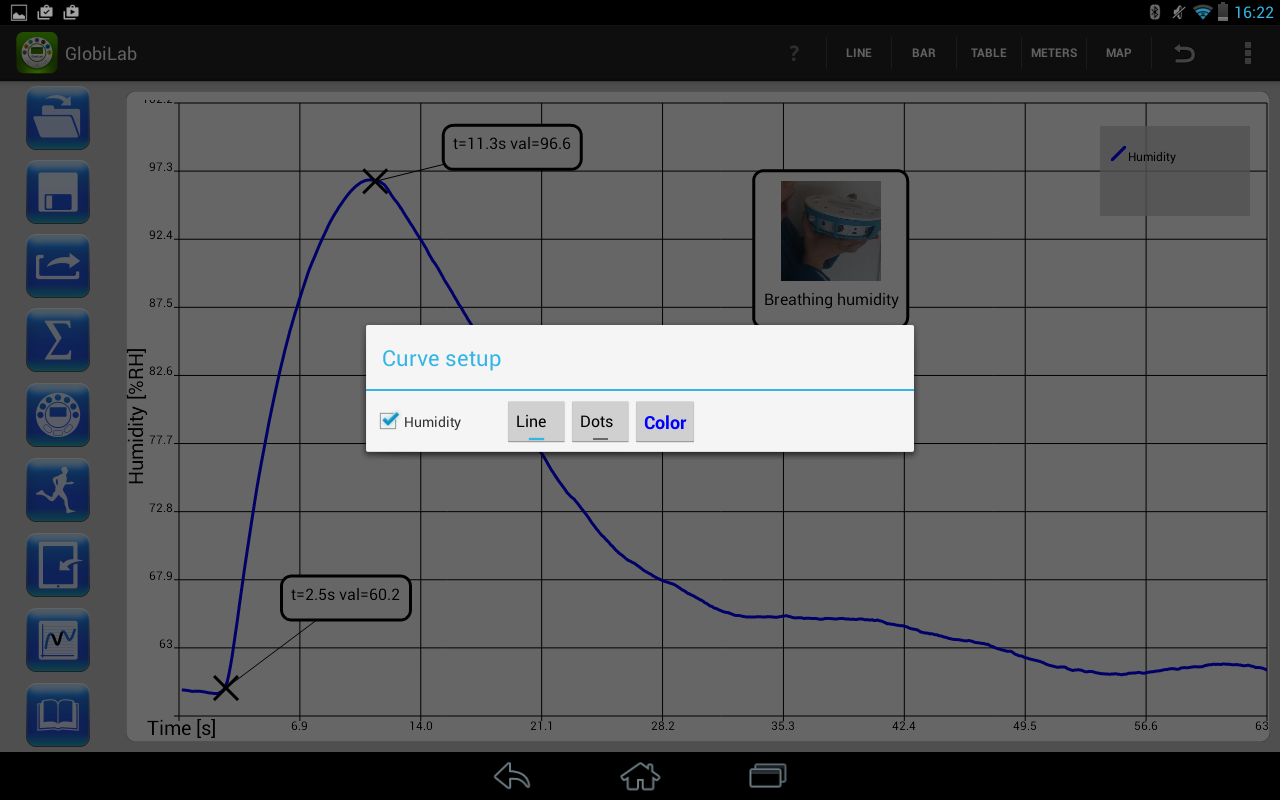 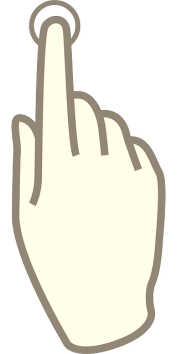 [Speaker Notes: Cambiando las propiedades del trazo: puntos y líneas]
Globilab – Análisis de los datos
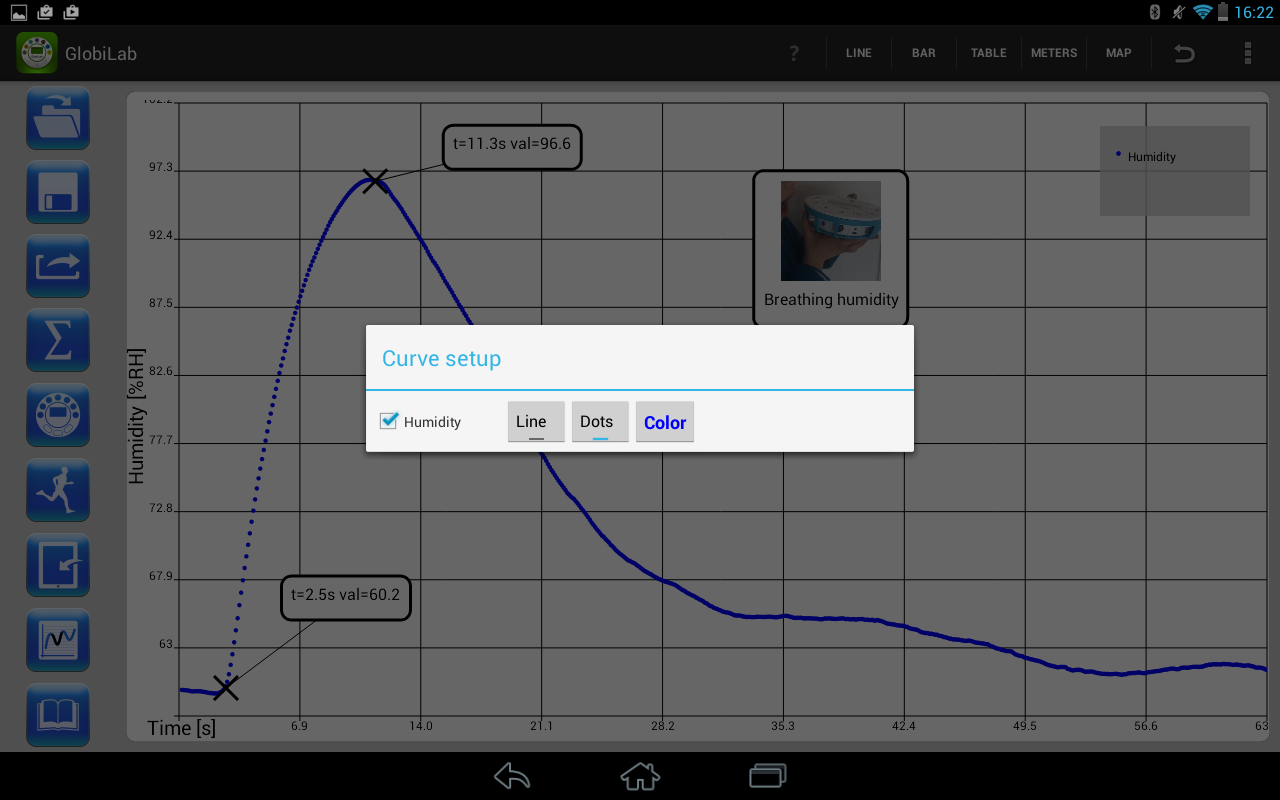 [Speaker Notes: Cambiando las propiedades del trazo: puntos y líneas]
Globilab – Análisis de los datos
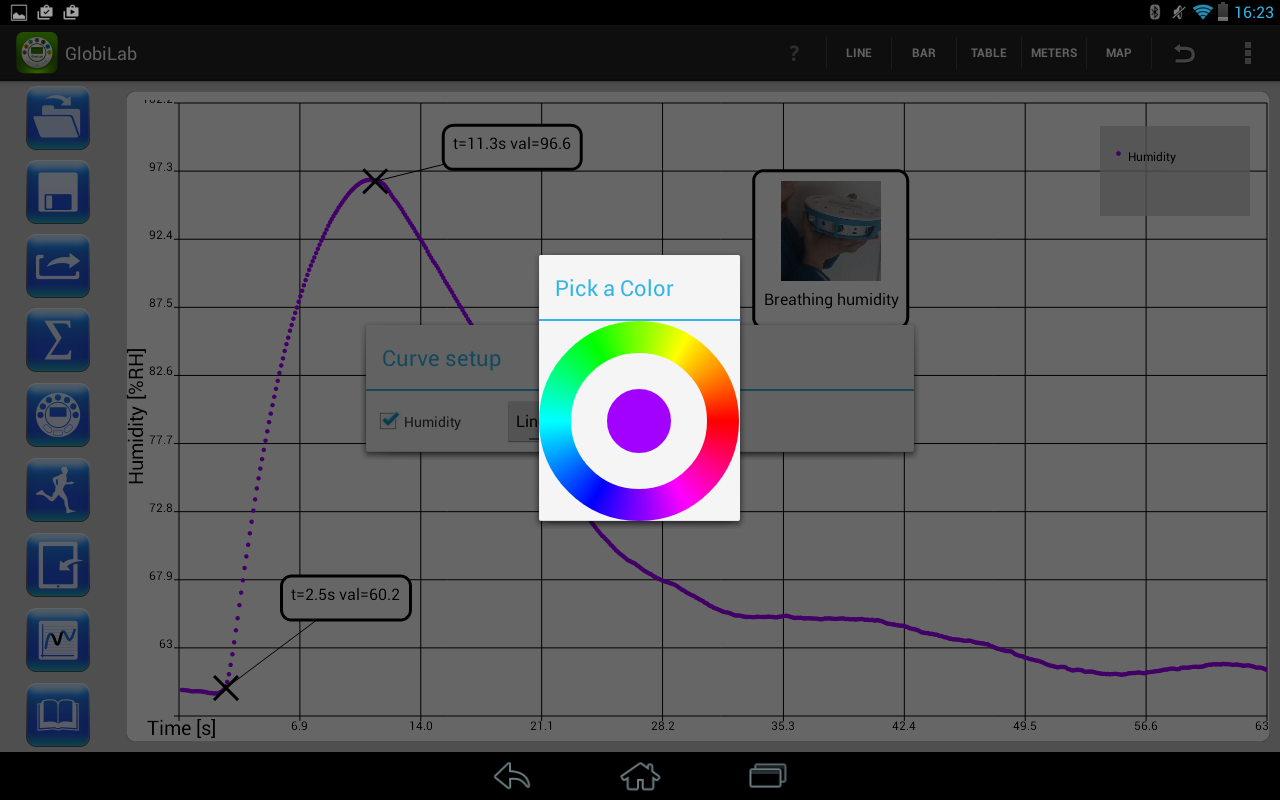 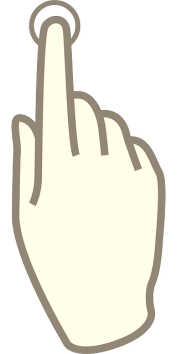 [Speaker Notes: Cambiando las propiedades del trazo: color]
Globilab – Análisis de los datos
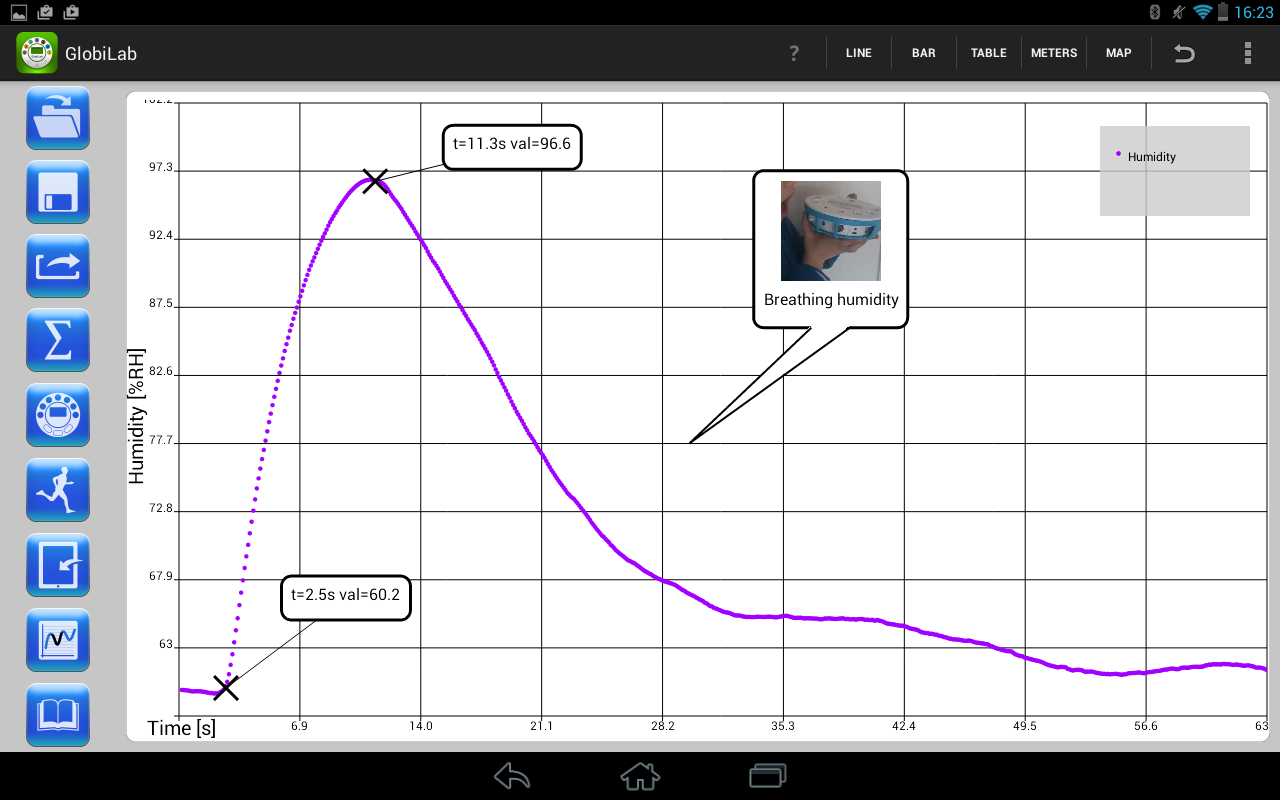 [Speaker Notes: Cambiando las propiedades del trazo: color]
Globilab – Análisis de los datos
La humedad relativa ambiente aumentó del 60% al 96.6%
en menos de 9 segundos


¿Qué significa esto?
¿Cuáles son los efectos de estos resultados? 
¿Podríamos hacer bajar la lectura de humedad más rápido? 
¿Cómo?
[Speaker Notes: Una recapitulación pedagógica es muy importante en este momento para impedir que la atención de los participantes quede retenida por los aspectos técnicos del Globilab.

Deben recordar en todo momento que el objetivo central del Labdisc es el aprendizaje de las ciencias.]
La barra de herramientas delGlobilab para Android
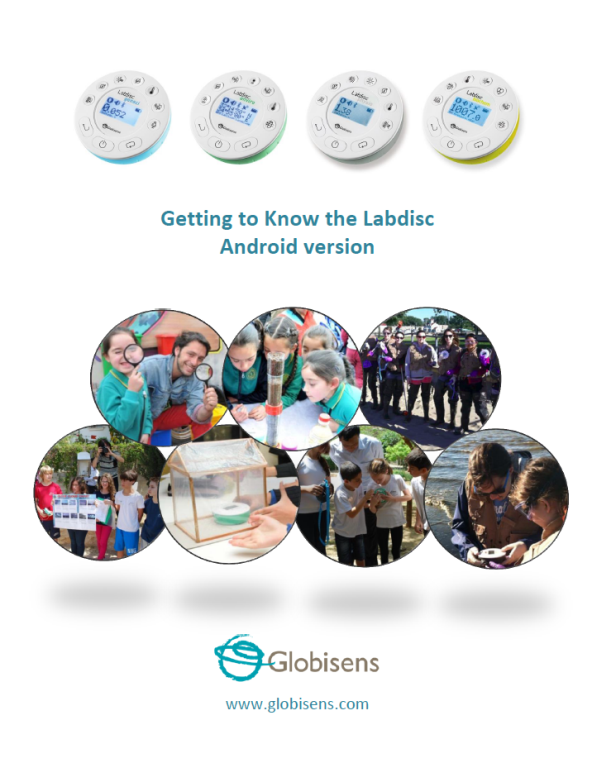 [Speaker Notes: Esta unidad debe abordarse solo después de que los participantes hayan trabajado ya con el Globilab y medido la humedad relativa ambiente.

El objetivo aquí es hacer un recorrido por lo que se requiere para trabajar cómodamente con Globilab bajo Android.

Es importante pedir a los participantes que abran el folleto “Getting to know” y encuentren allí lo que se muestra en pantalla, lo que debería hacer que se sientan cómodos al usarlo por su cuenta en el futuro. 

Este manual se puede bajar desde http://www.globisens.net/sites/default/files/docs/guides/Getting%20Started/Getting_to_Know_The_Labdisc_Android.pdf

Es muy importante ir paso a pasa y pedir a los participantes que practiquen con el equipo y el software a medida que se desarrolle la presentación (de otra manera se va a aburrir).]
Menú izquierdo
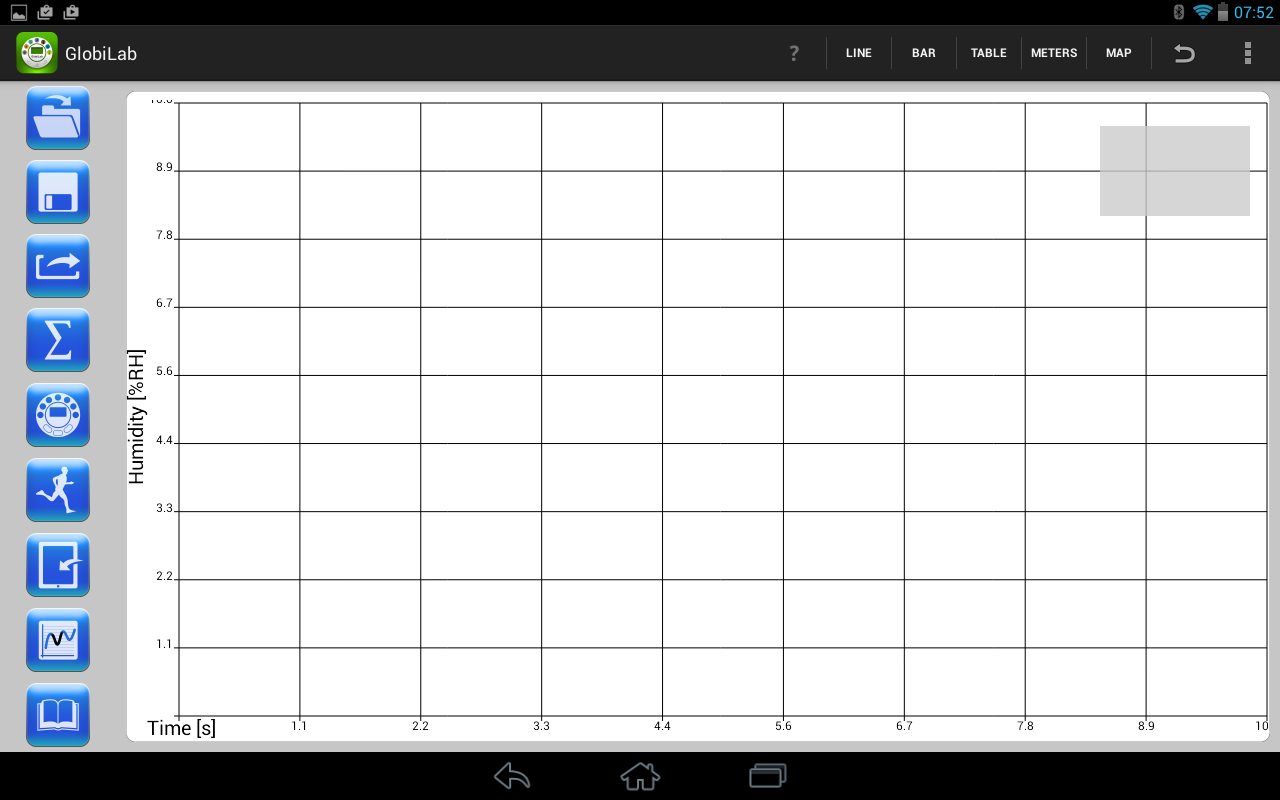 Abre un experimento guardado
Guarda un experimento
Exporta los datos a una planilla de cálculo
Resumen de los datos experimentales
Configuración de parámetros para un experimento
Ejecuta un experimento (comienza a grabar y graficar)
Baja un conjunto de datos experimentales del Labdisc
Funciones matemáticas de ajuste (modelización)
Abre Guías de Trabajos Prácticos (en PDF)
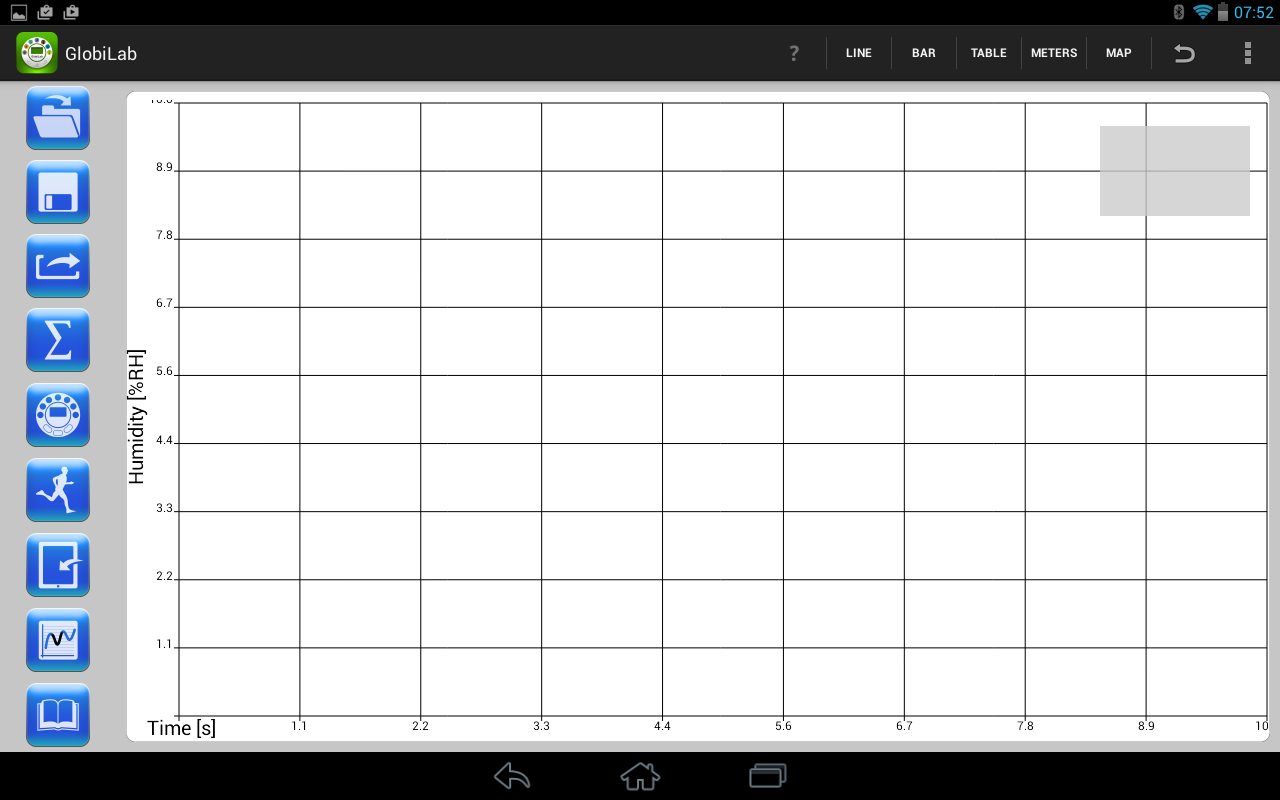 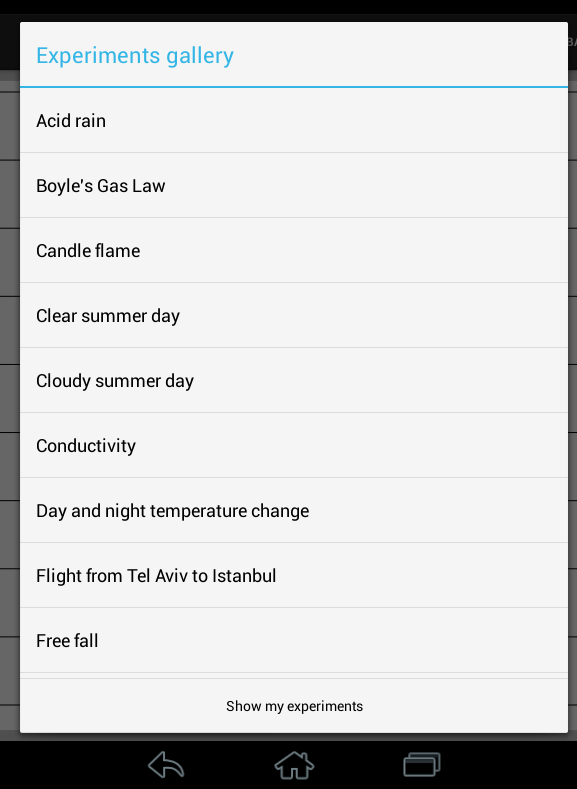 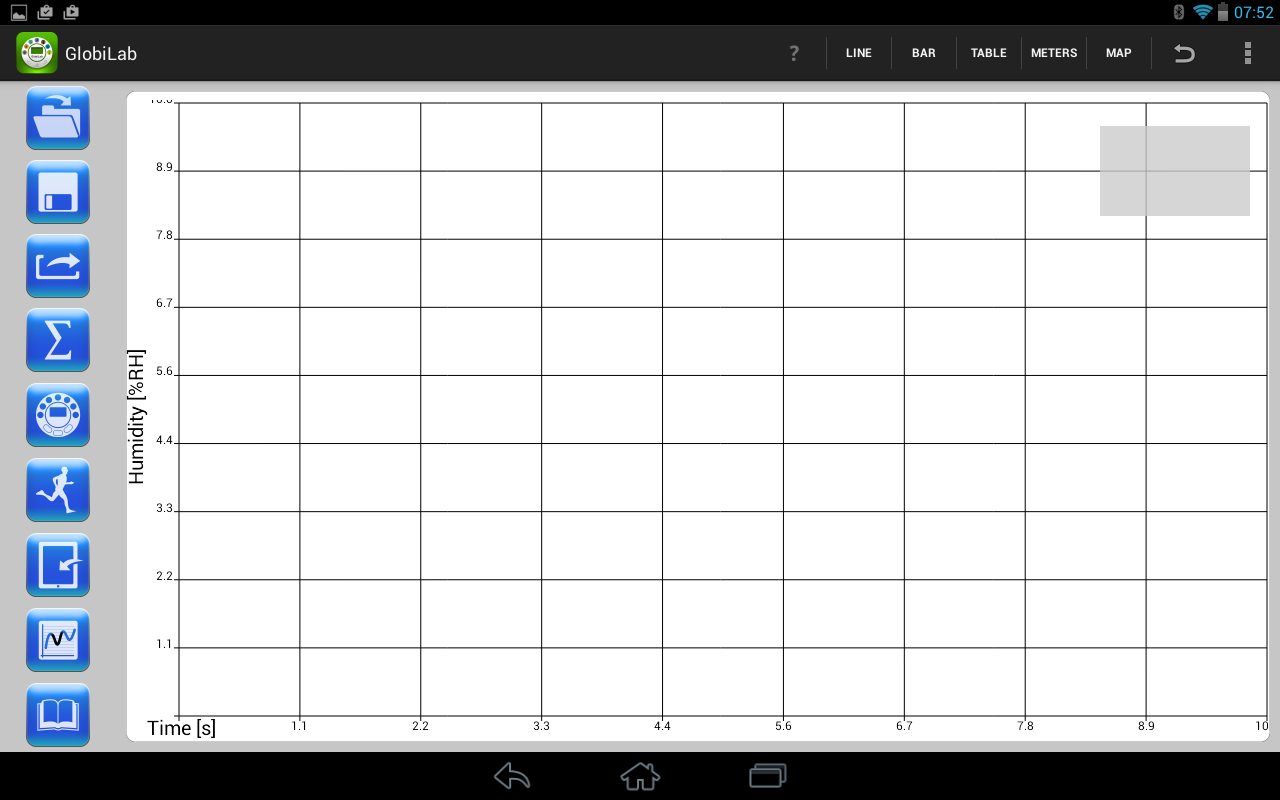 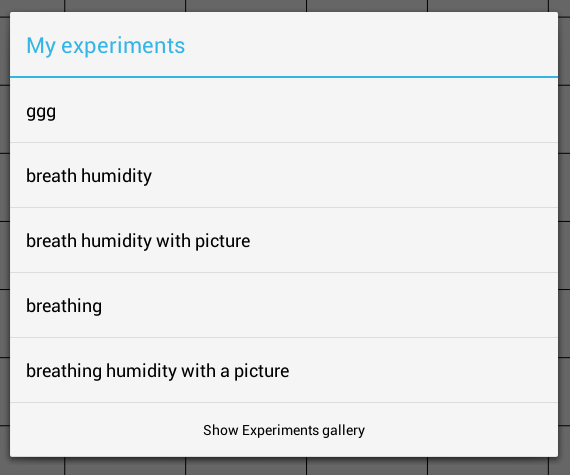 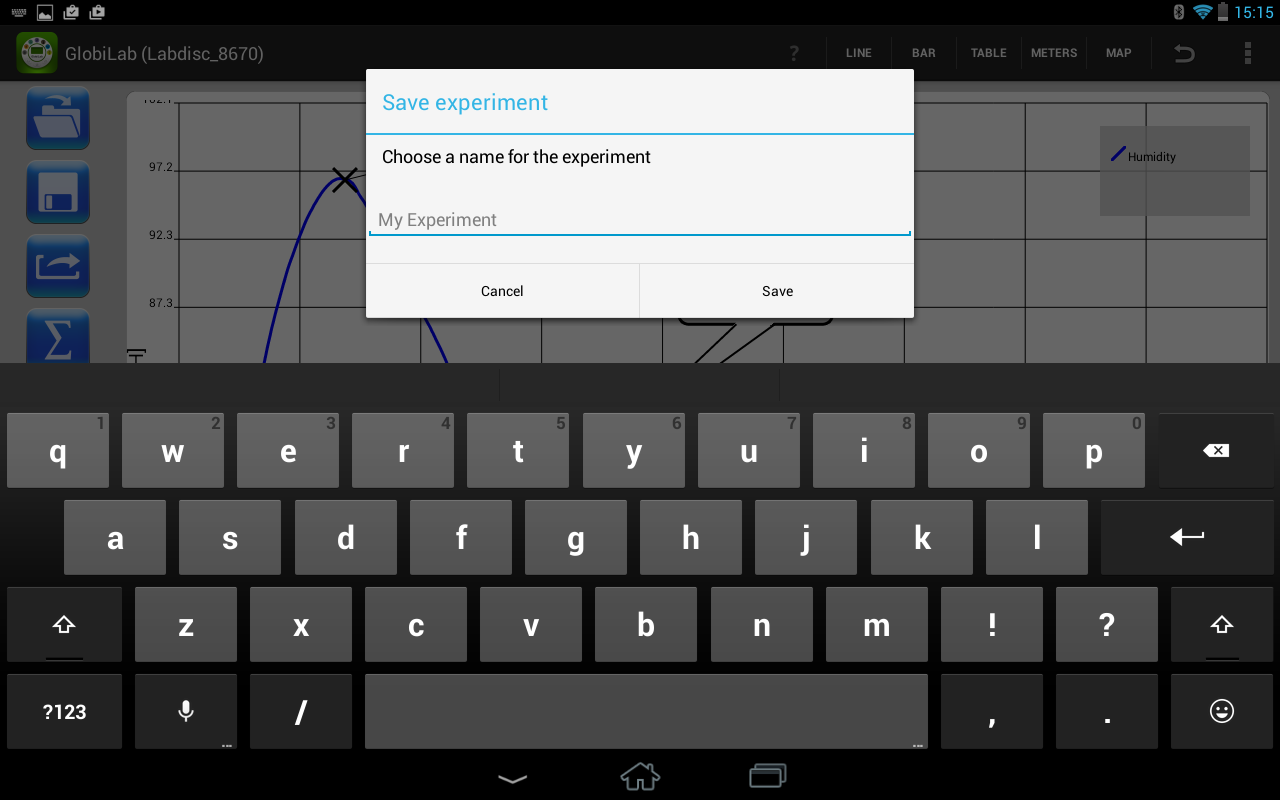 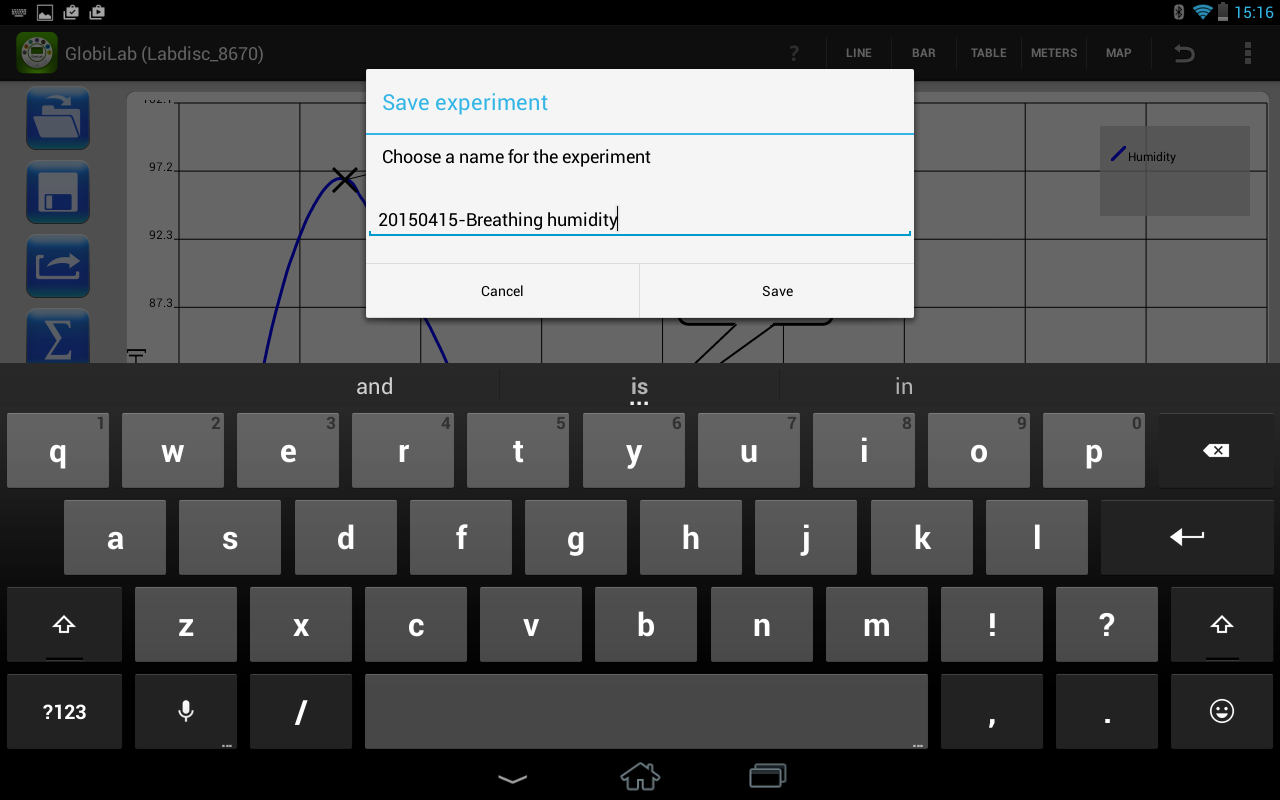 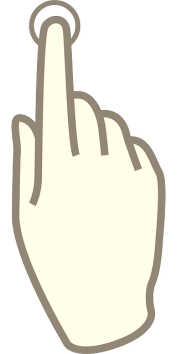 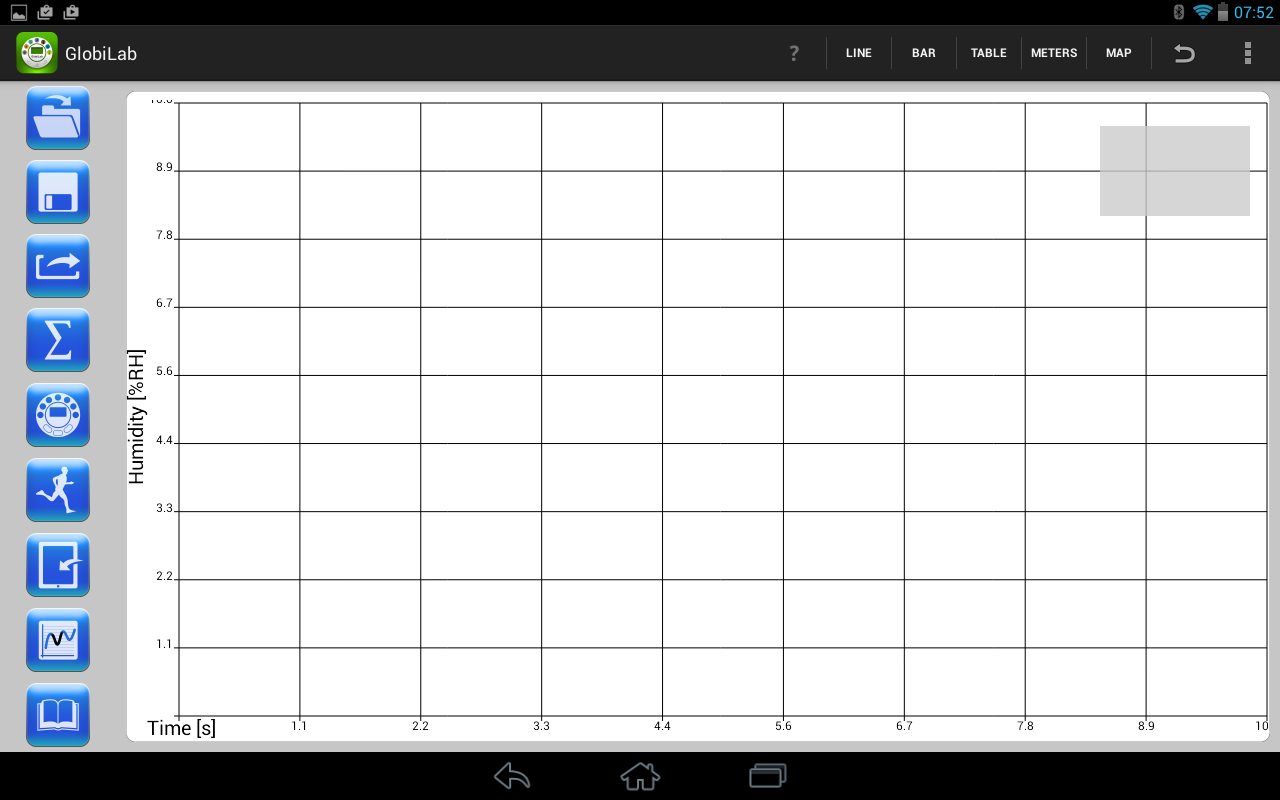 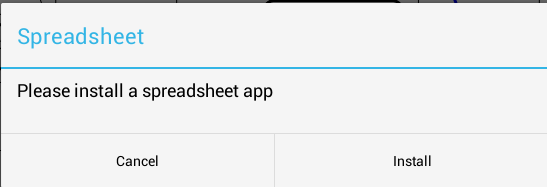 [Speaker Notes: Las planillas se ven o editan usando la aplicación nativa que tenga el dispositivo Android. Si no está instalada de antes, aparecerá un mensaje y  solicitud como esta en pantalla. Habrá que ir a Google Play y bajar la que más convenga]
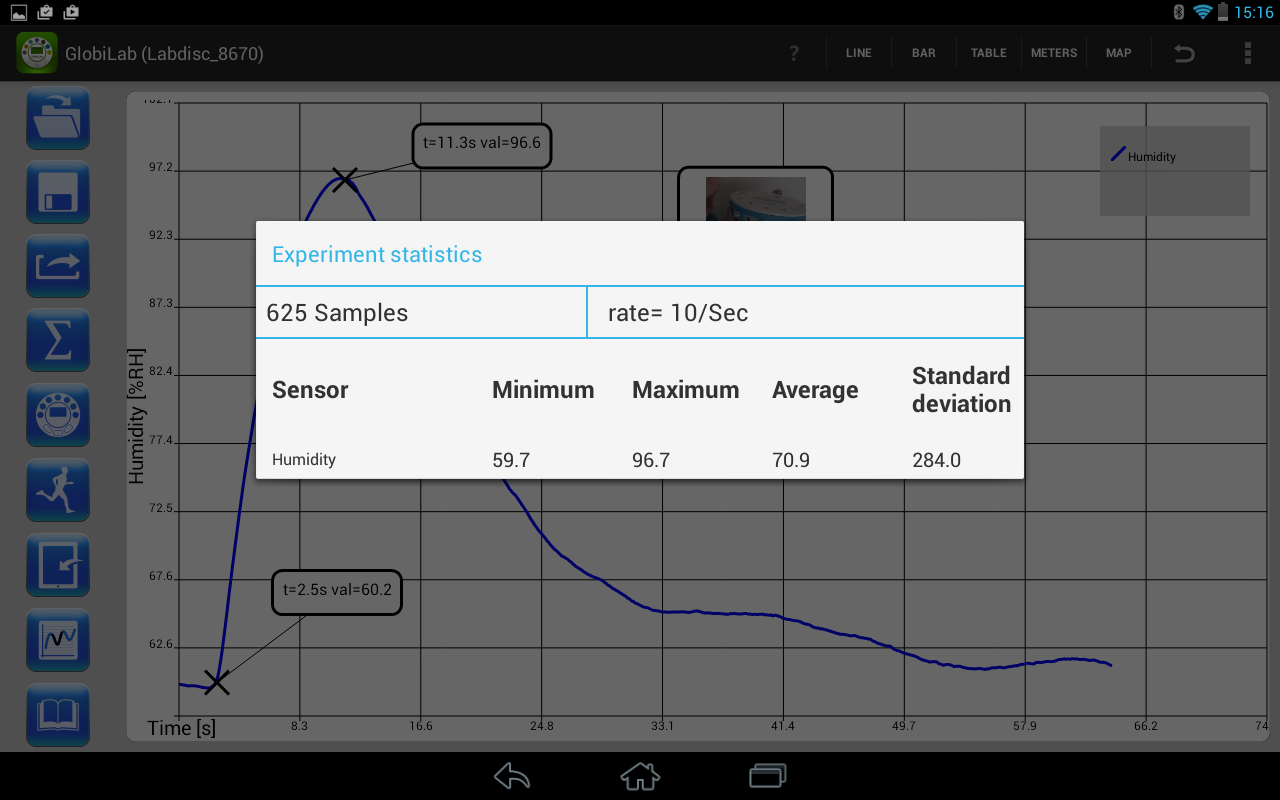 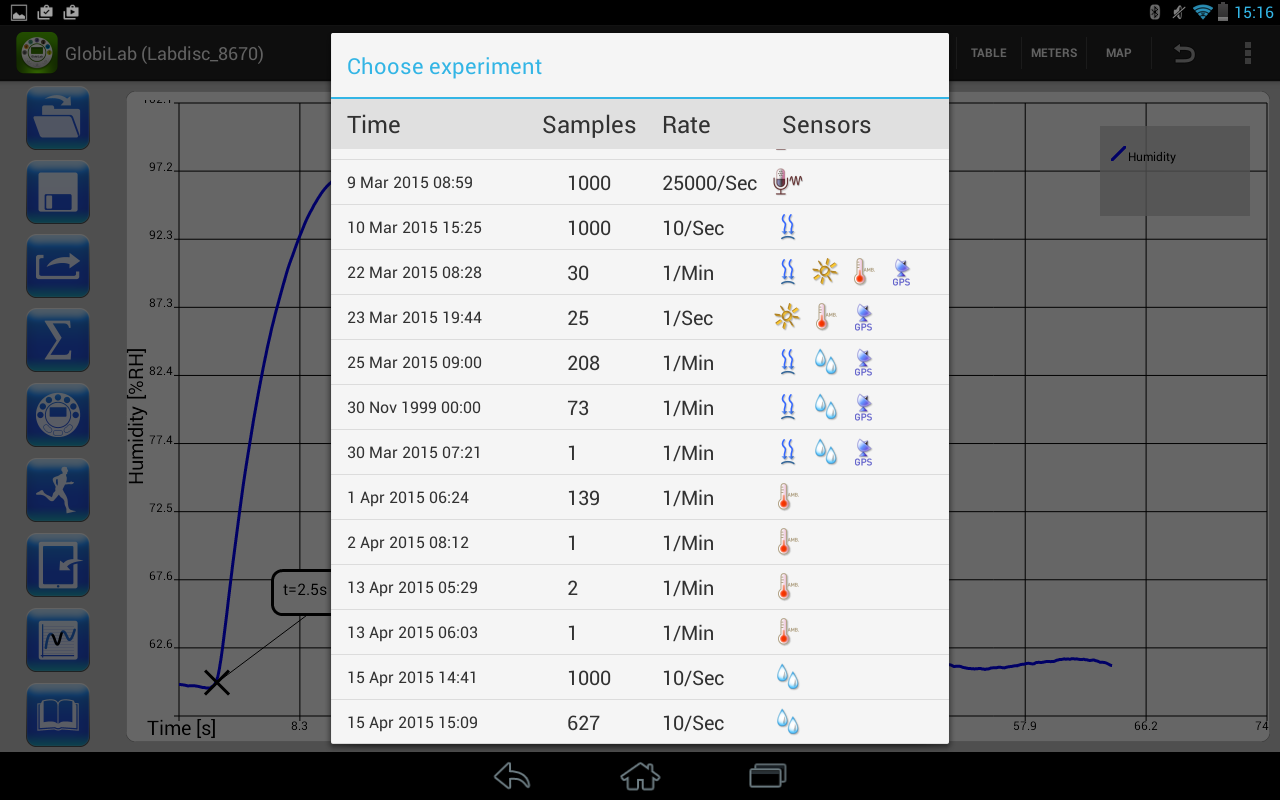 Globilab – Barra de menú izquierda
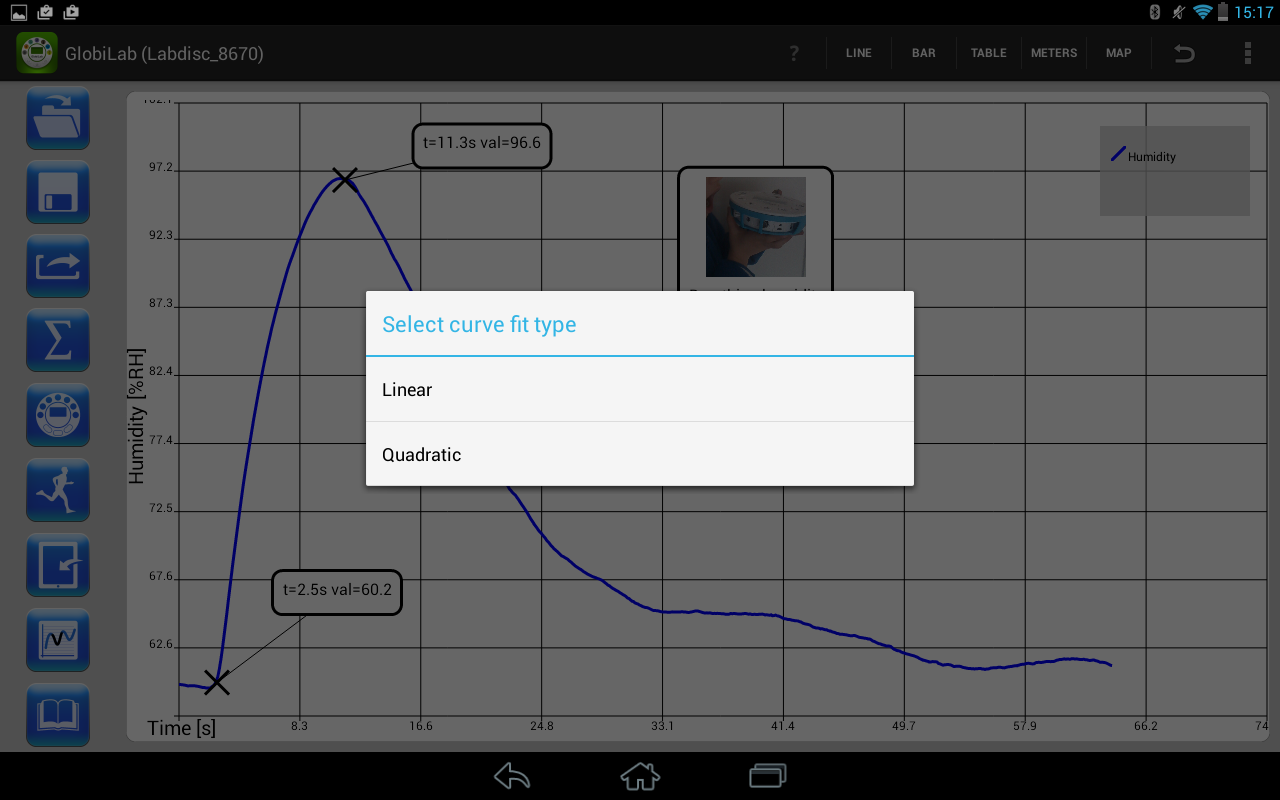 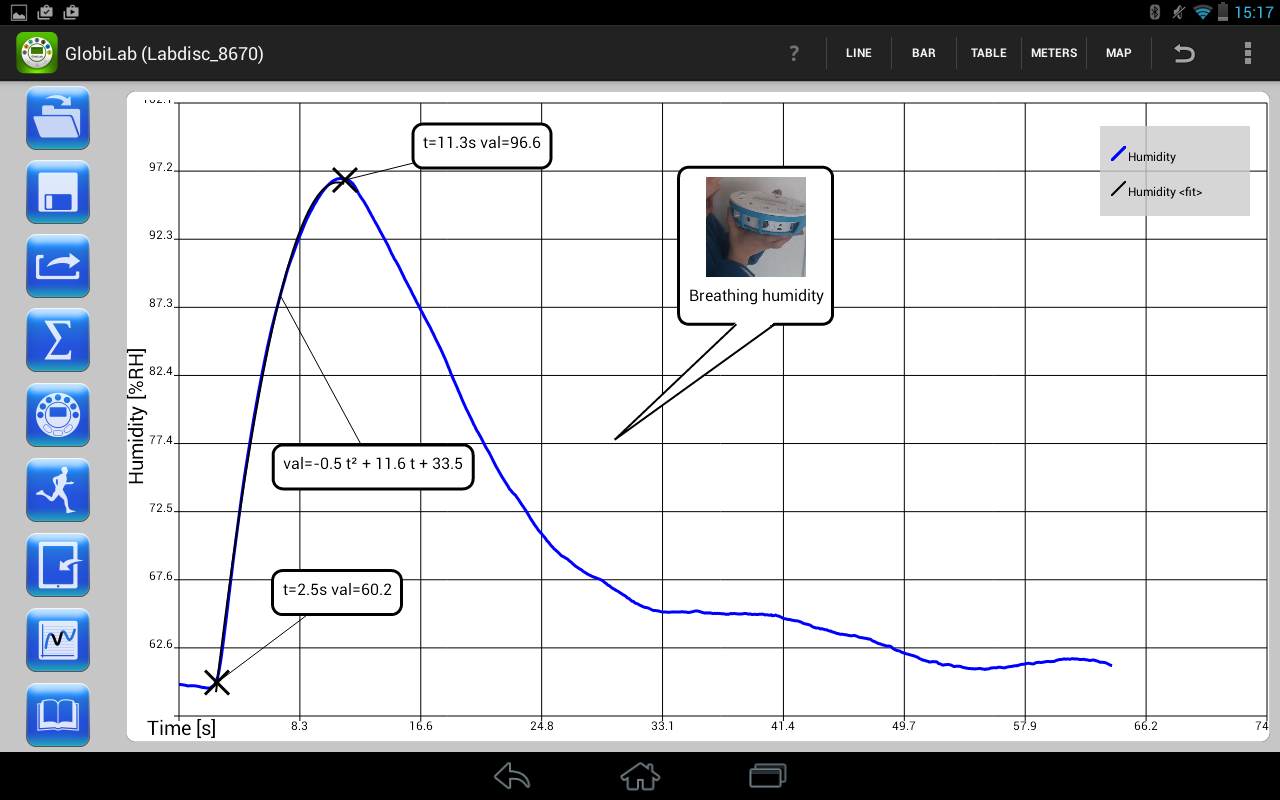 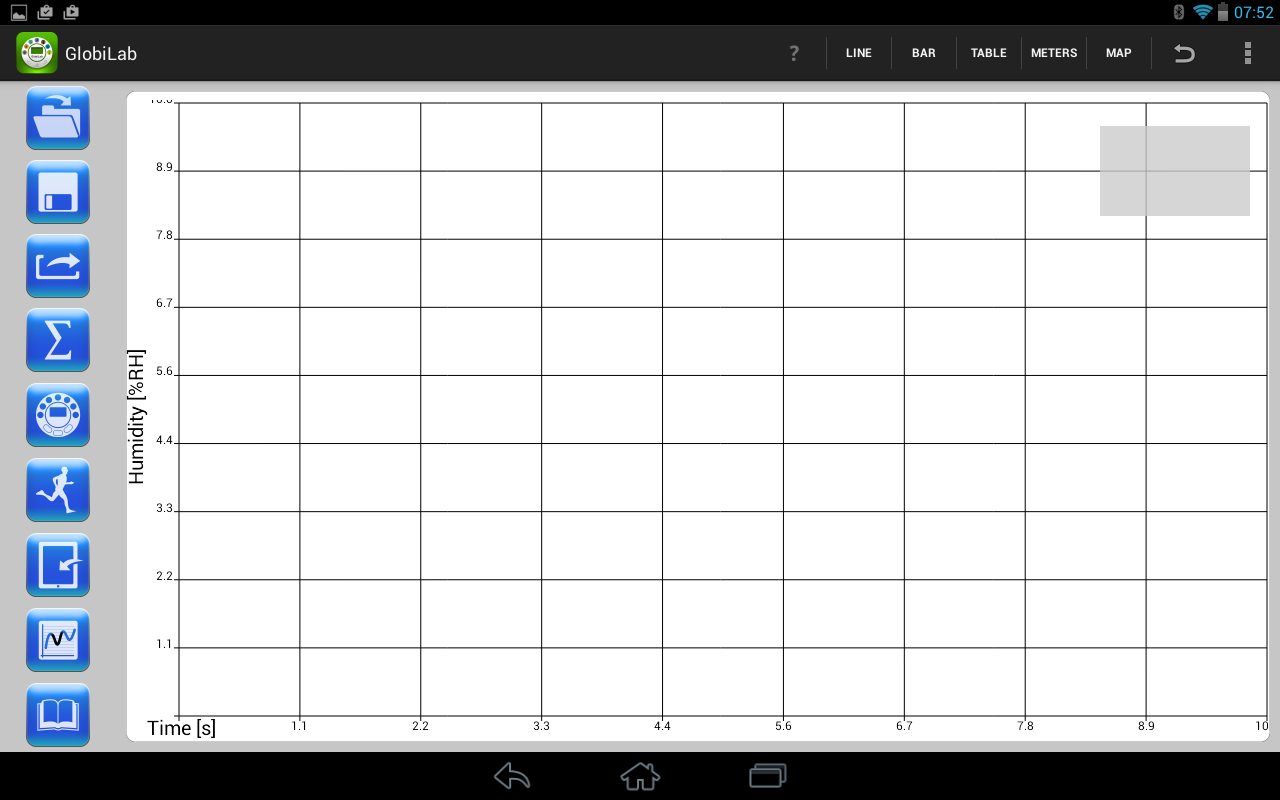 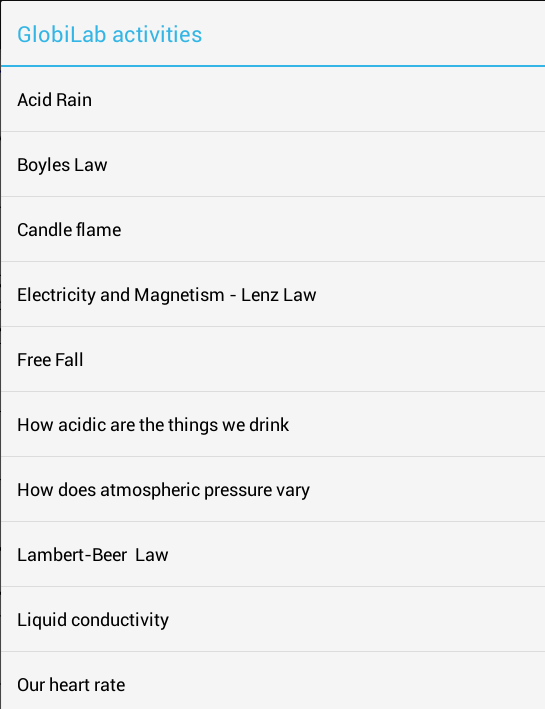 Globilab – Barra de menú izquierda
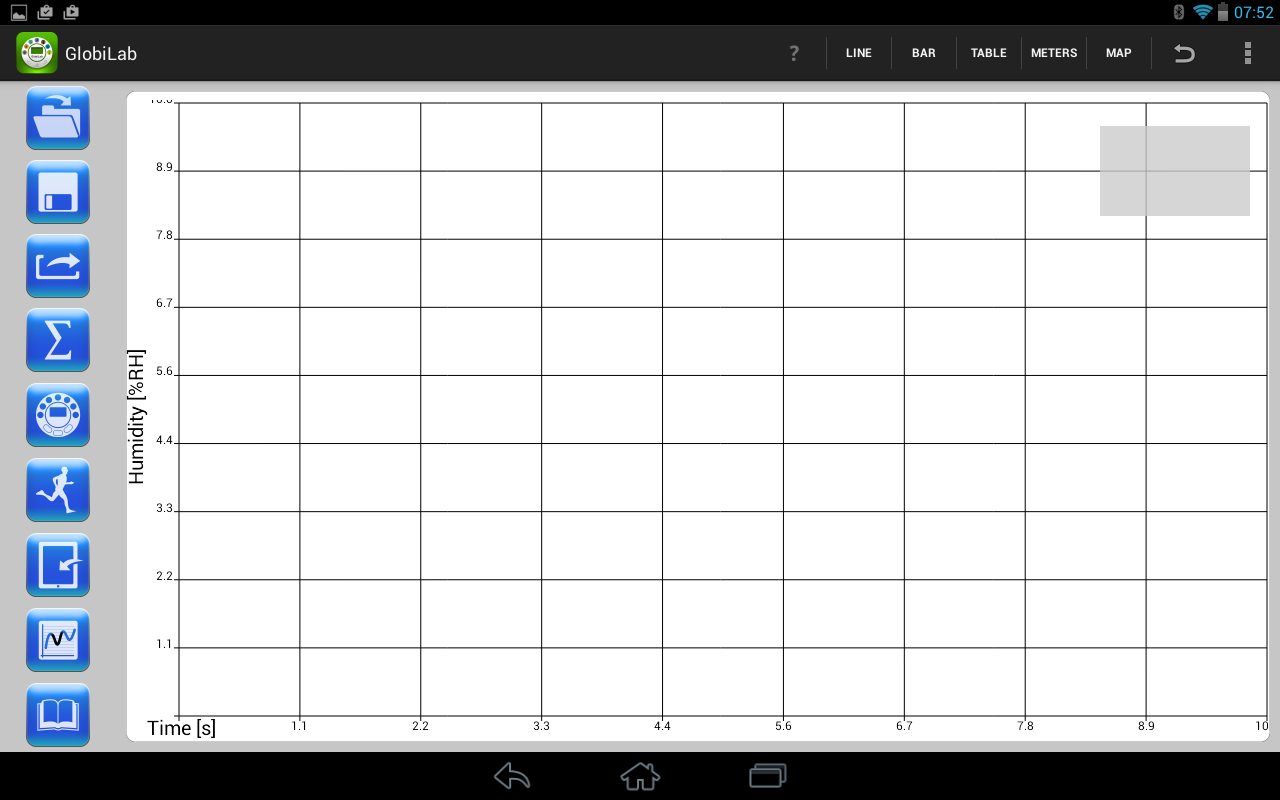 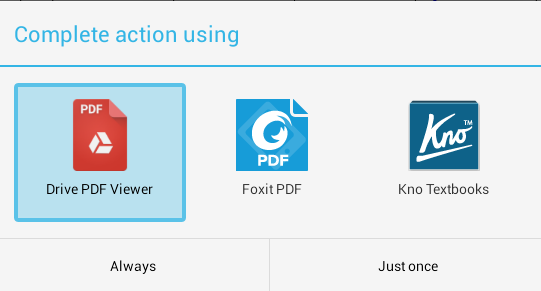 Globilab – Barra de menú izquierda
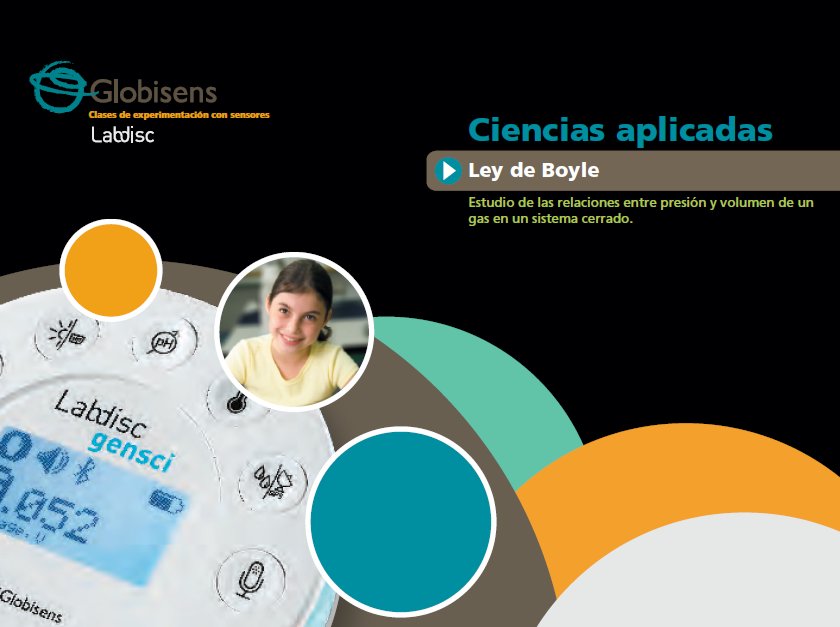 Globilab – Menú superior
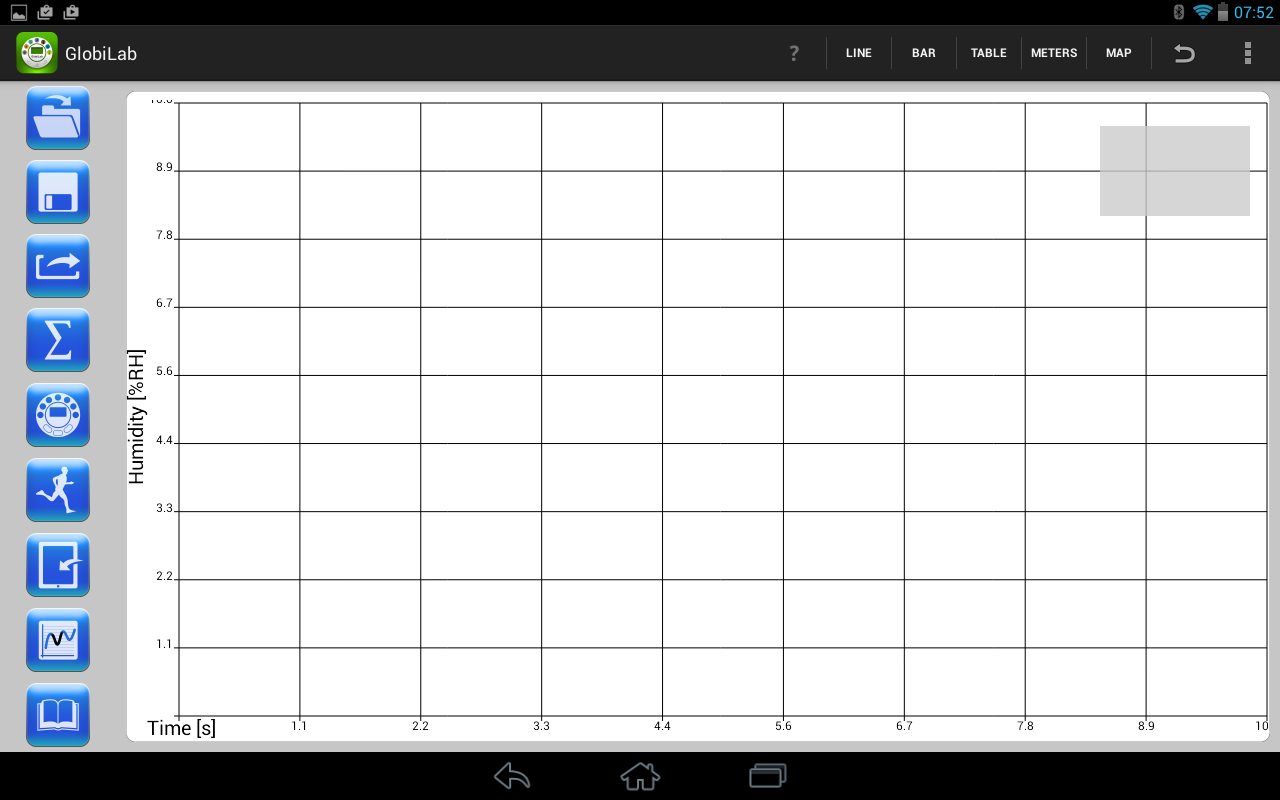 Menú superior
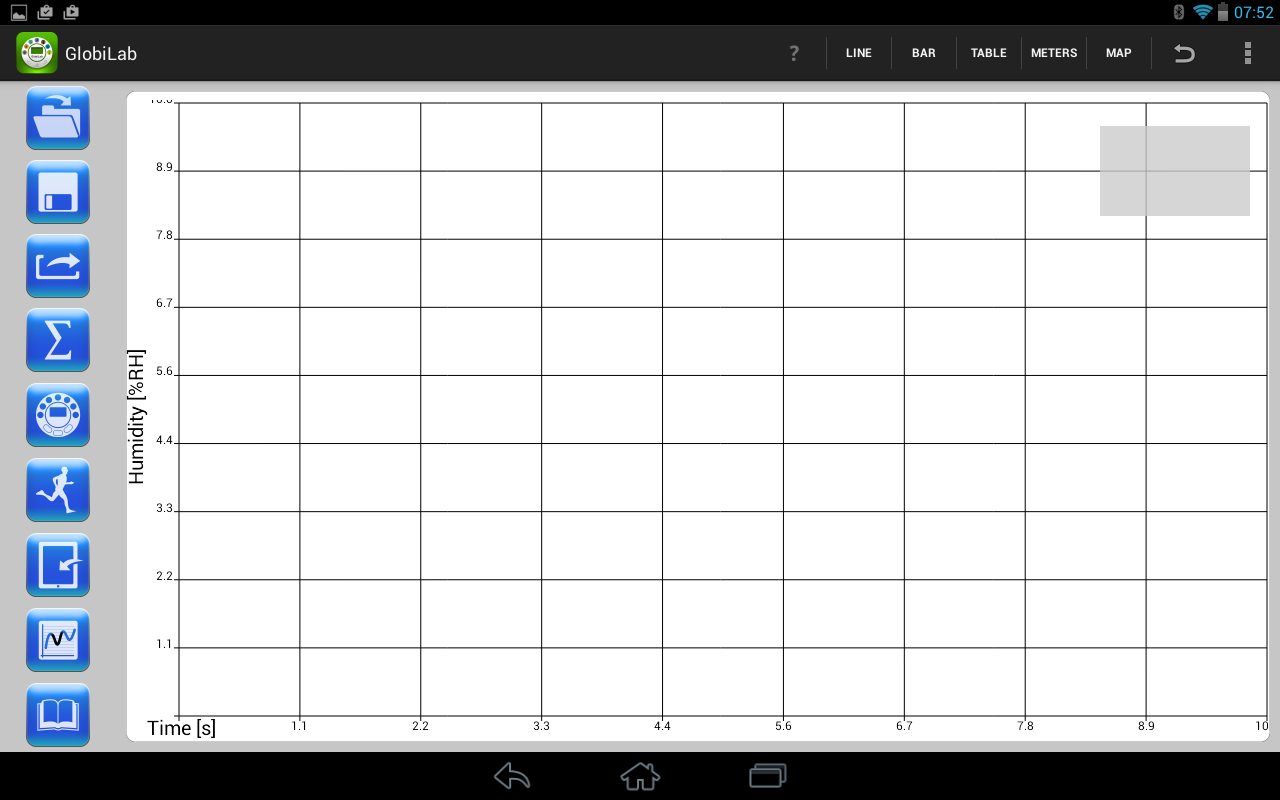 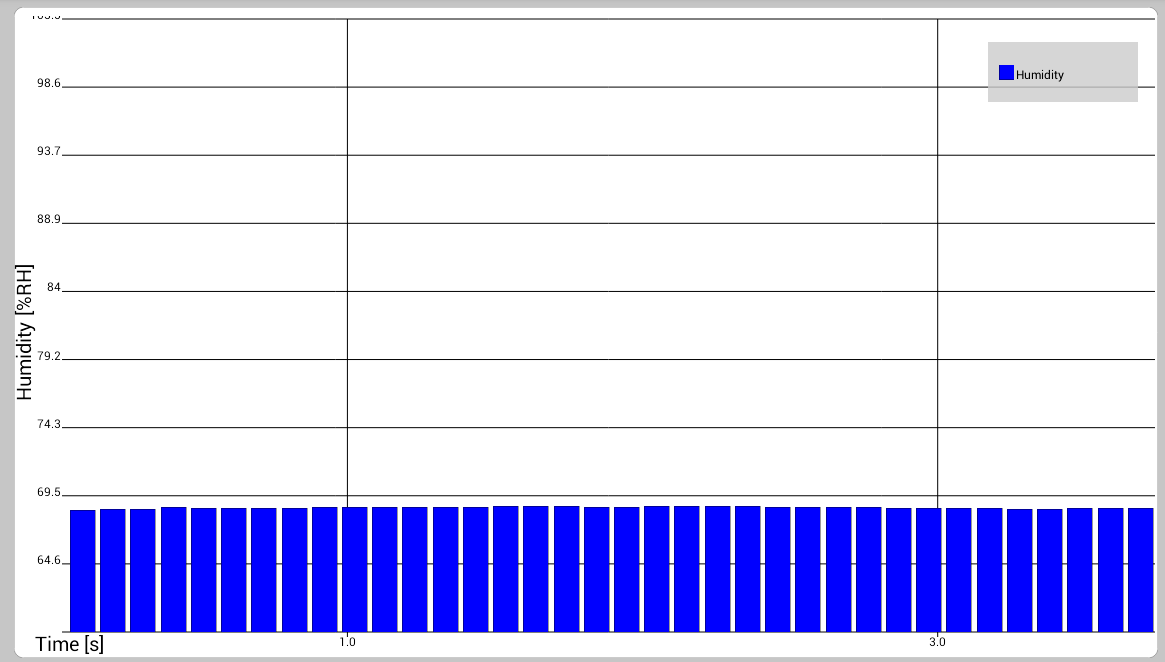 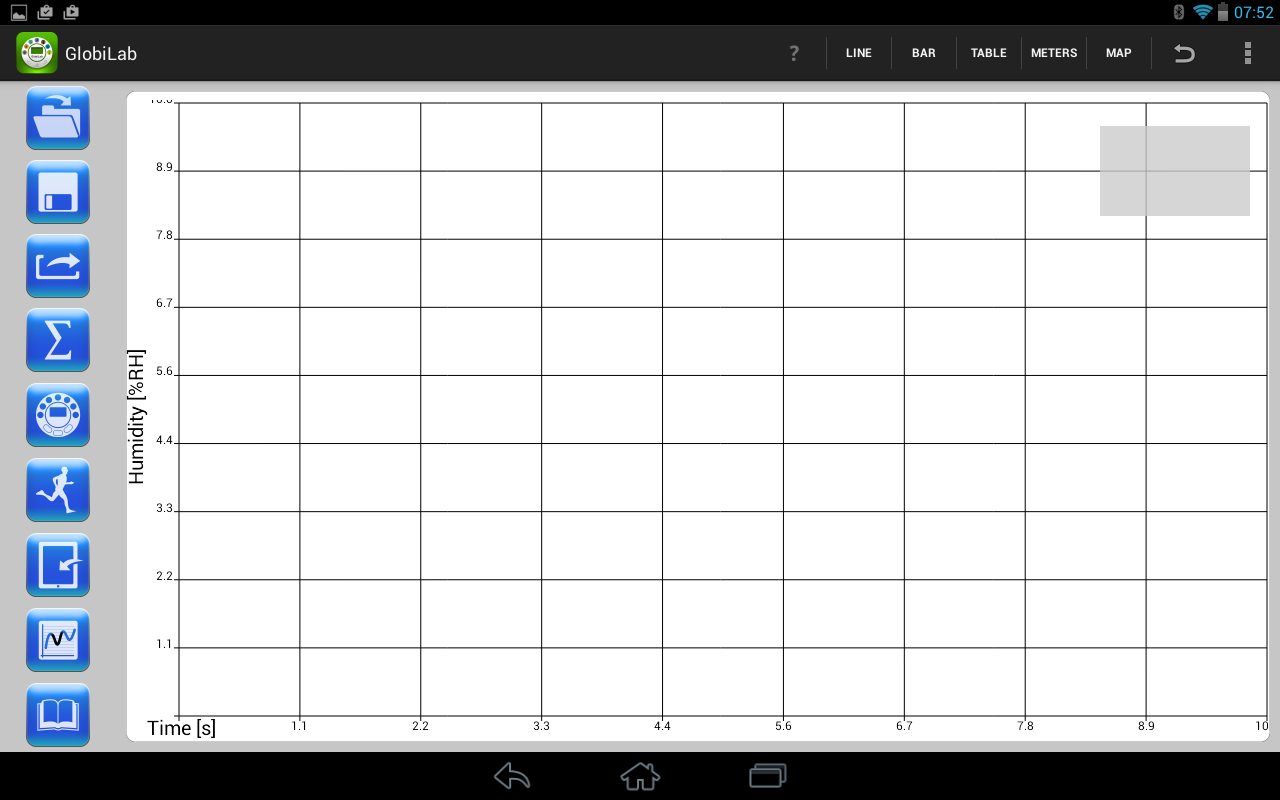 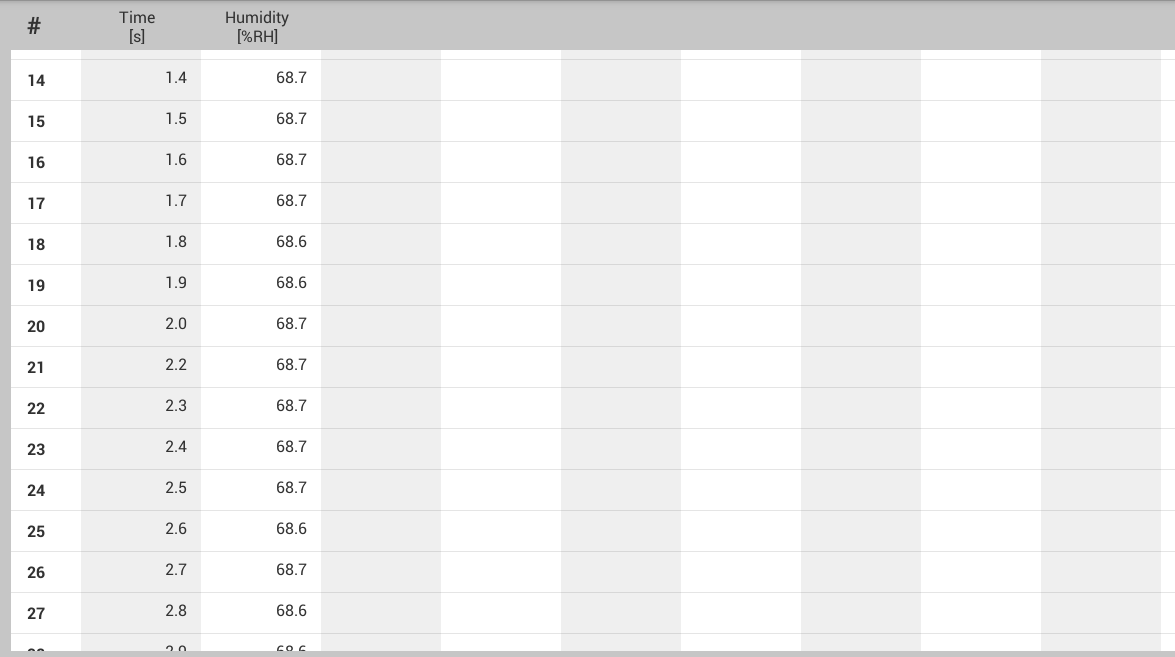 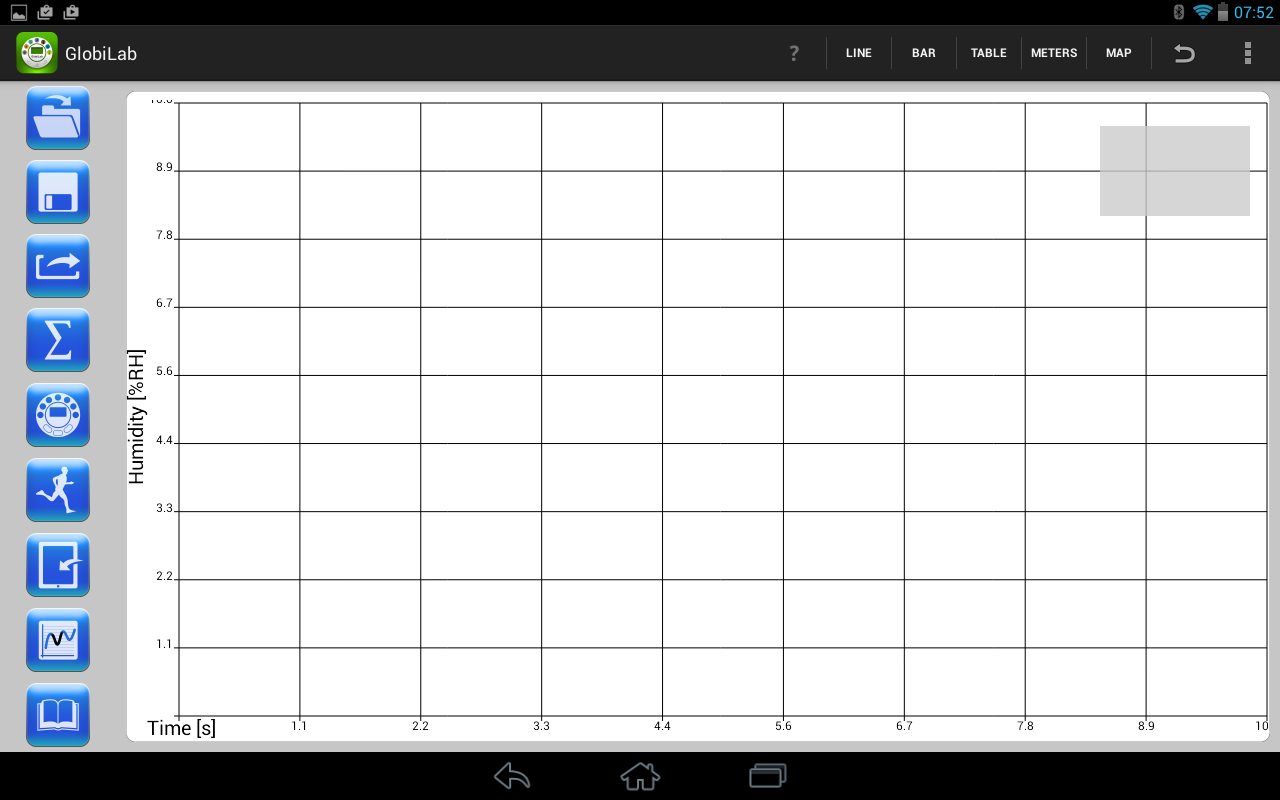 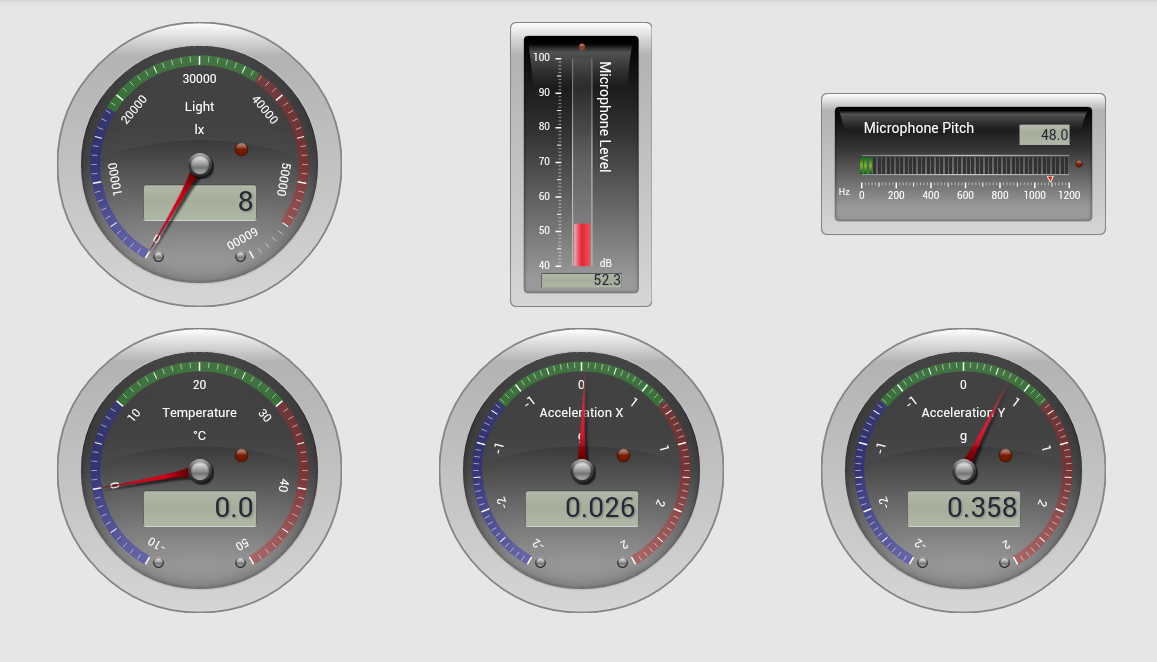 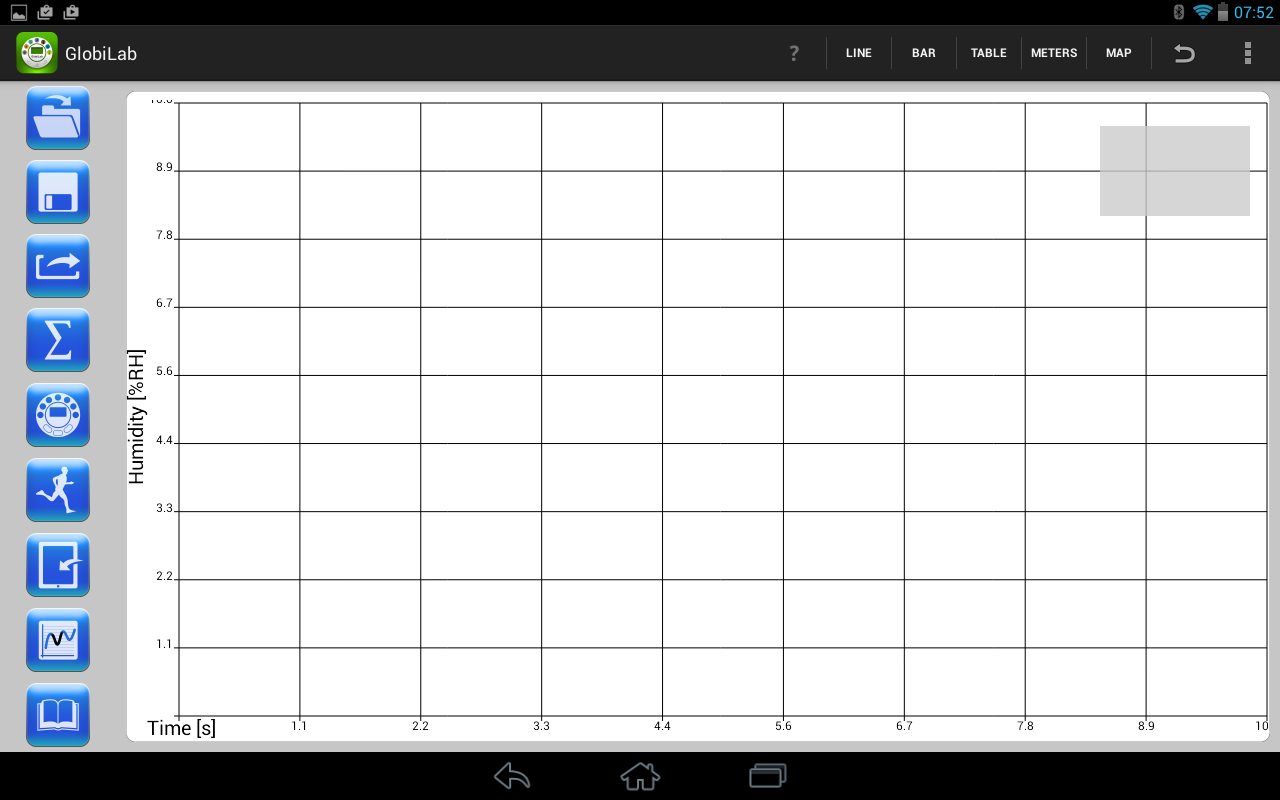 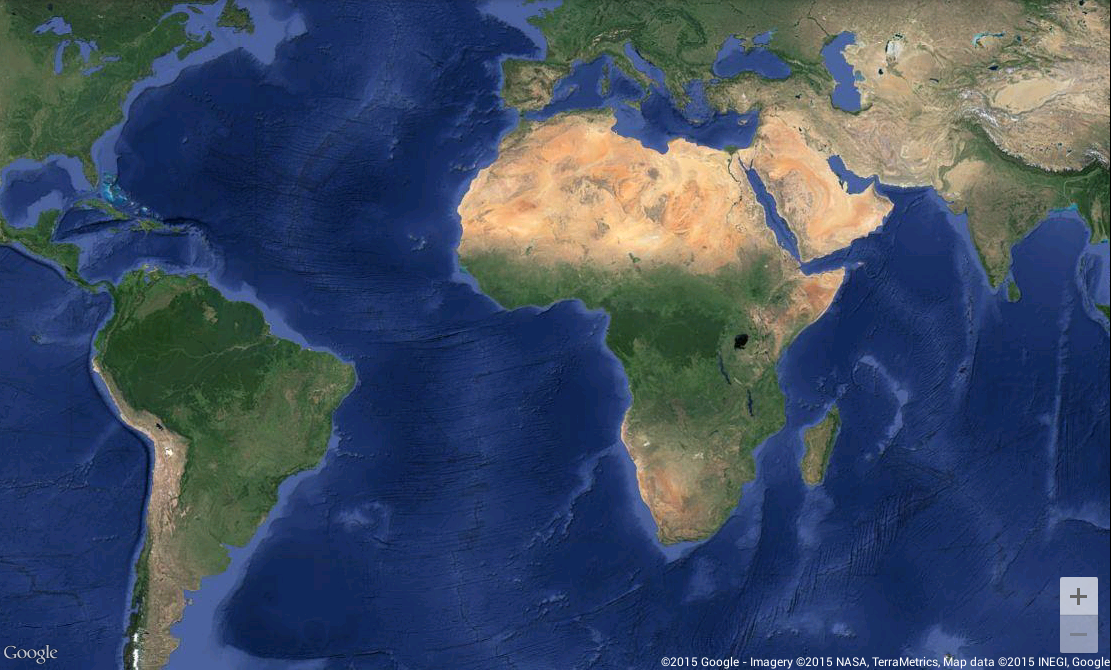 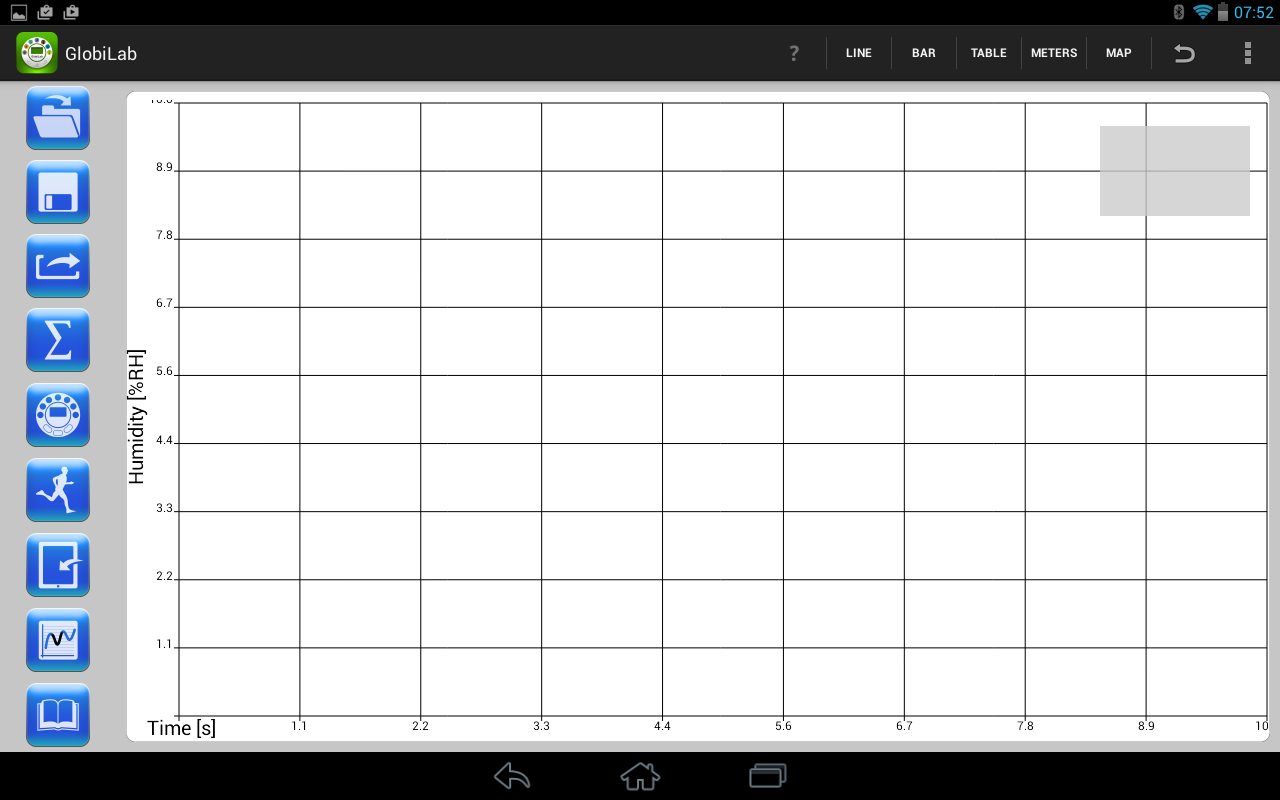 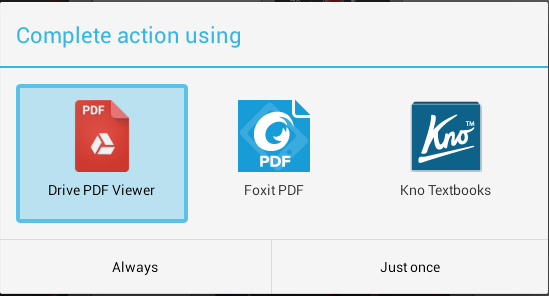 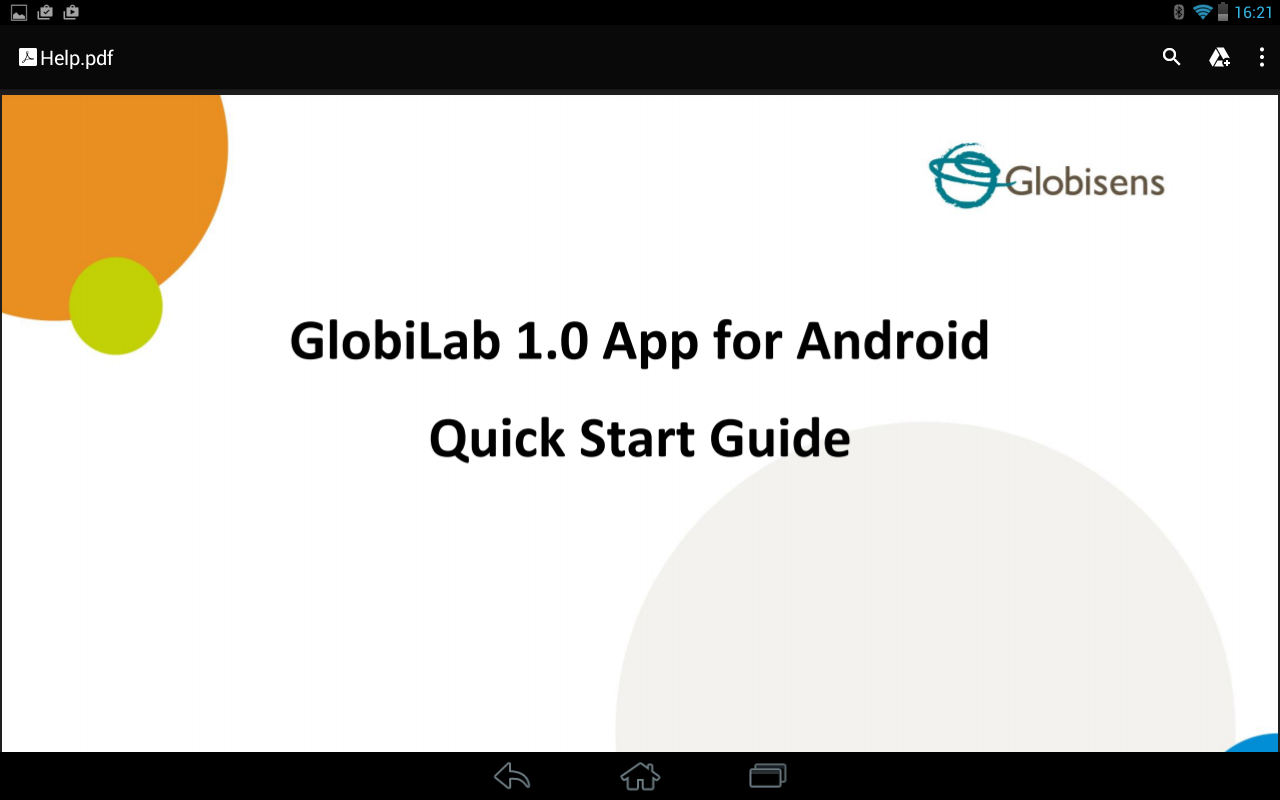 [Speaker Notes: En la versión Android, actualmente la guía solo está disponible en Inglés]
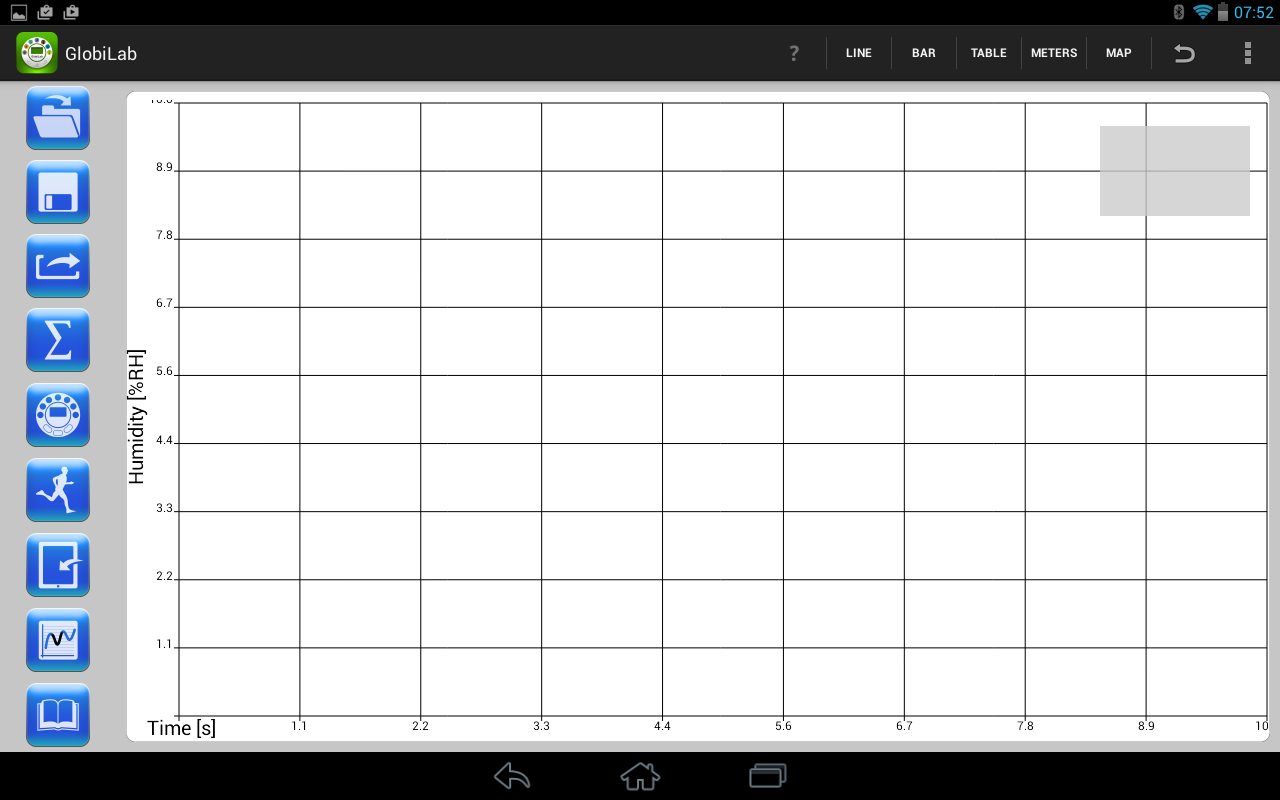 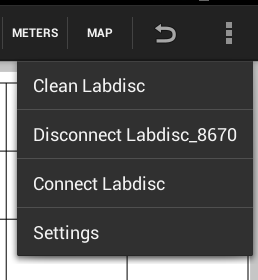 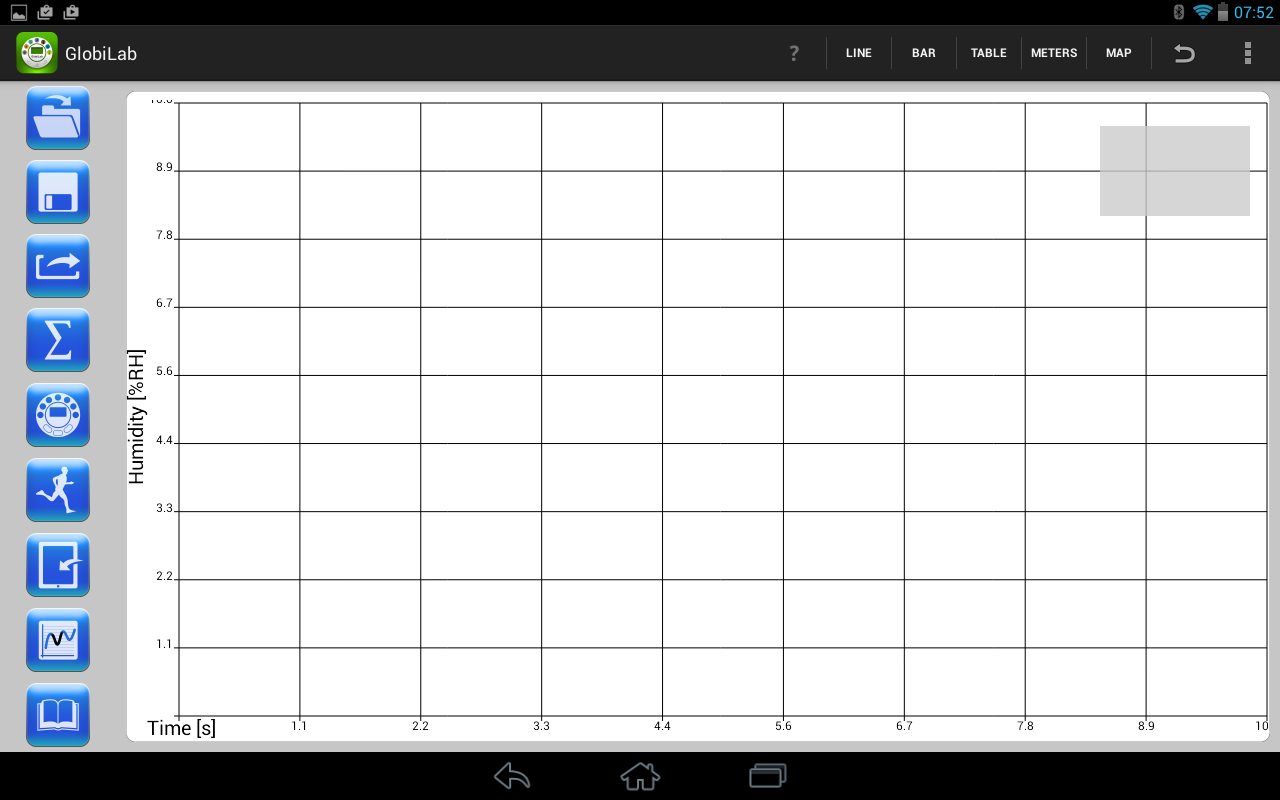 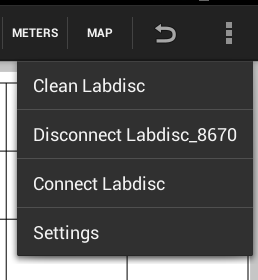 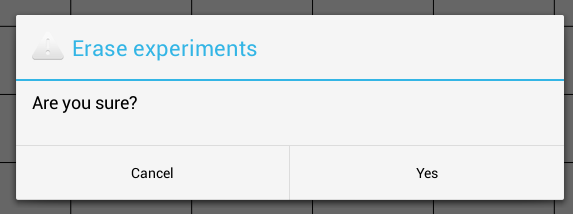